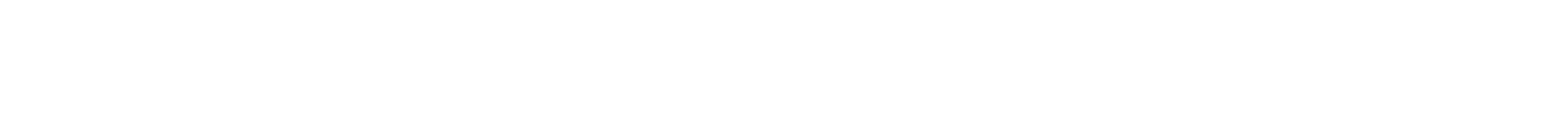 Velkommen til kick-off!
Innføring BOTT ØL
11.02.2021
Kort før vi begynner
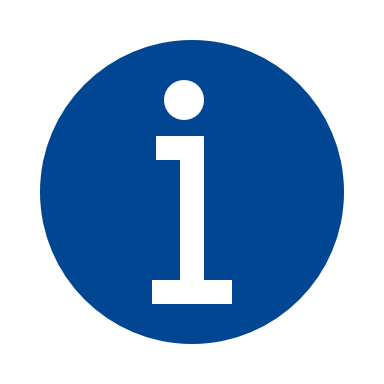 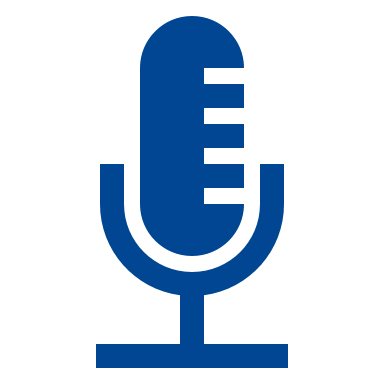 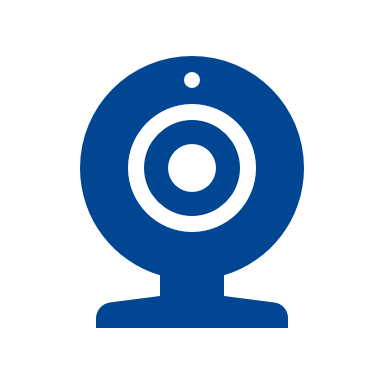 Vi skal dele mye informasjon med dere i dag. Presentasjon blir lagt ut i etterkant. Og vi har satt av god til spørsmål
Vi er mange deltagere – husk å dempe mikrofonen. Det blir mulighet til å stille spørsmål via mentimeter.
Vi til gjøre opptak av økten for å tilgjengeliggjøre den for alle i etterkant. Om du ikke vil være med på opptaket, må du skru av kameraet.
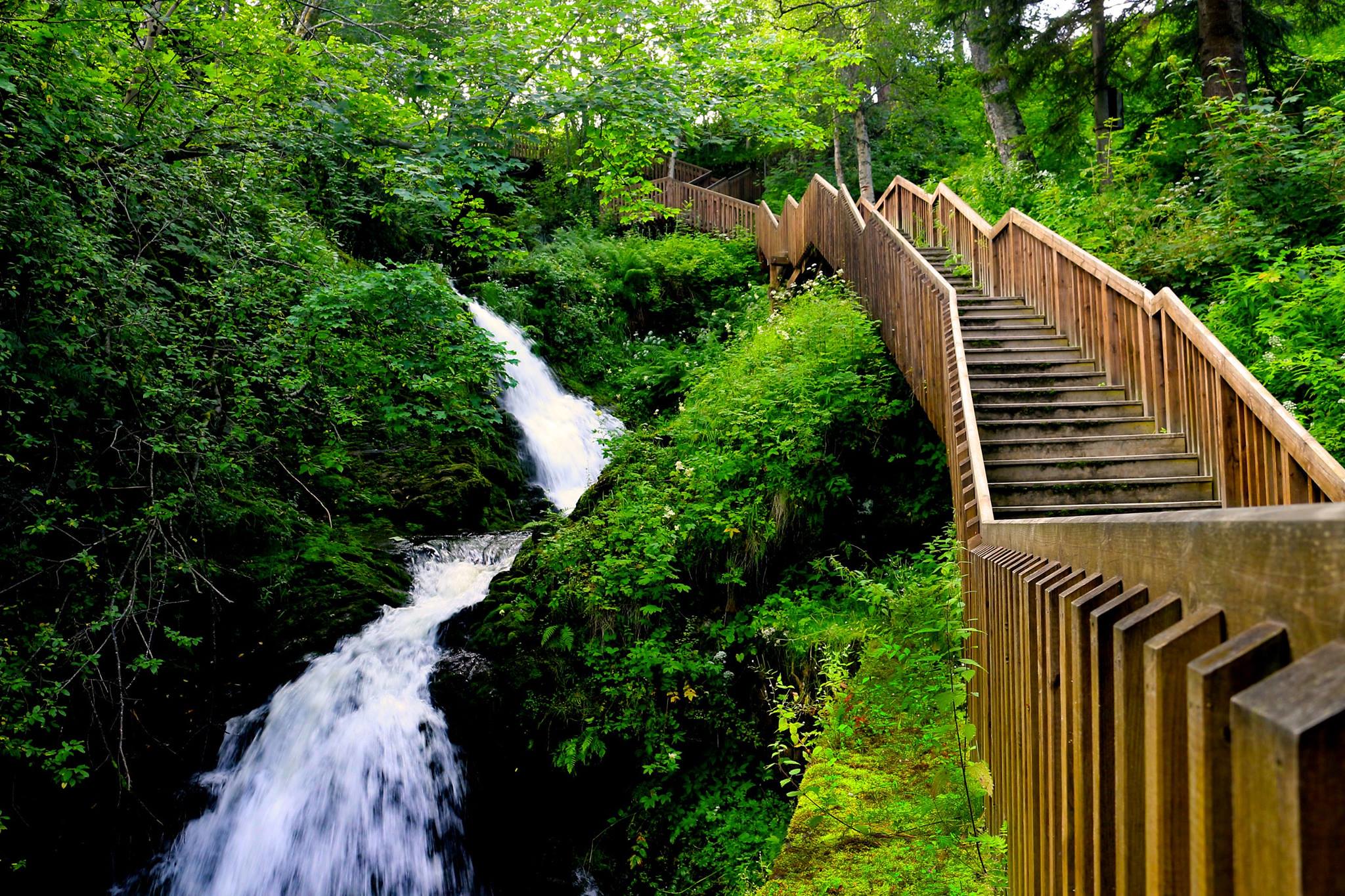 Agenda
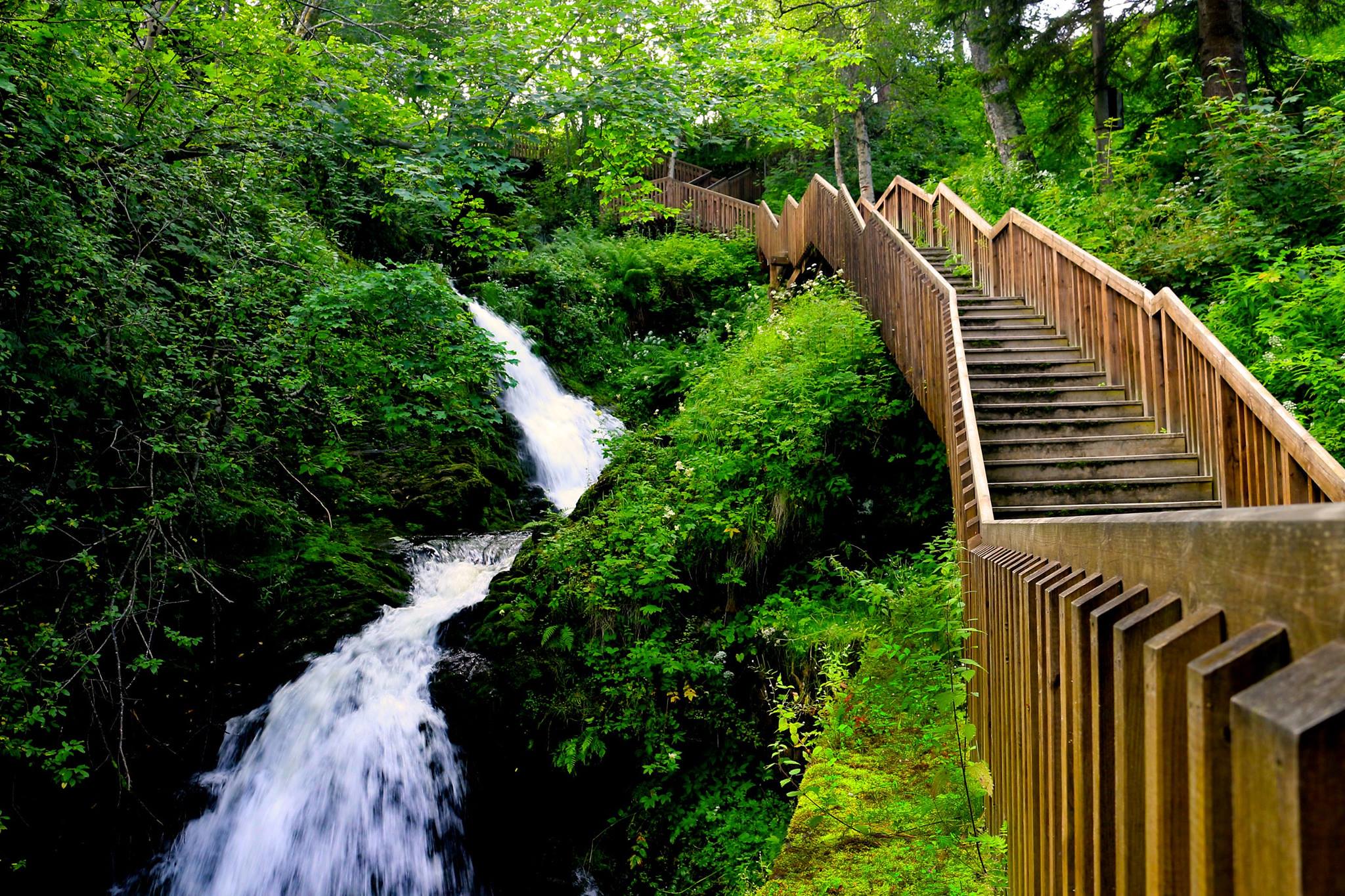 Agenda
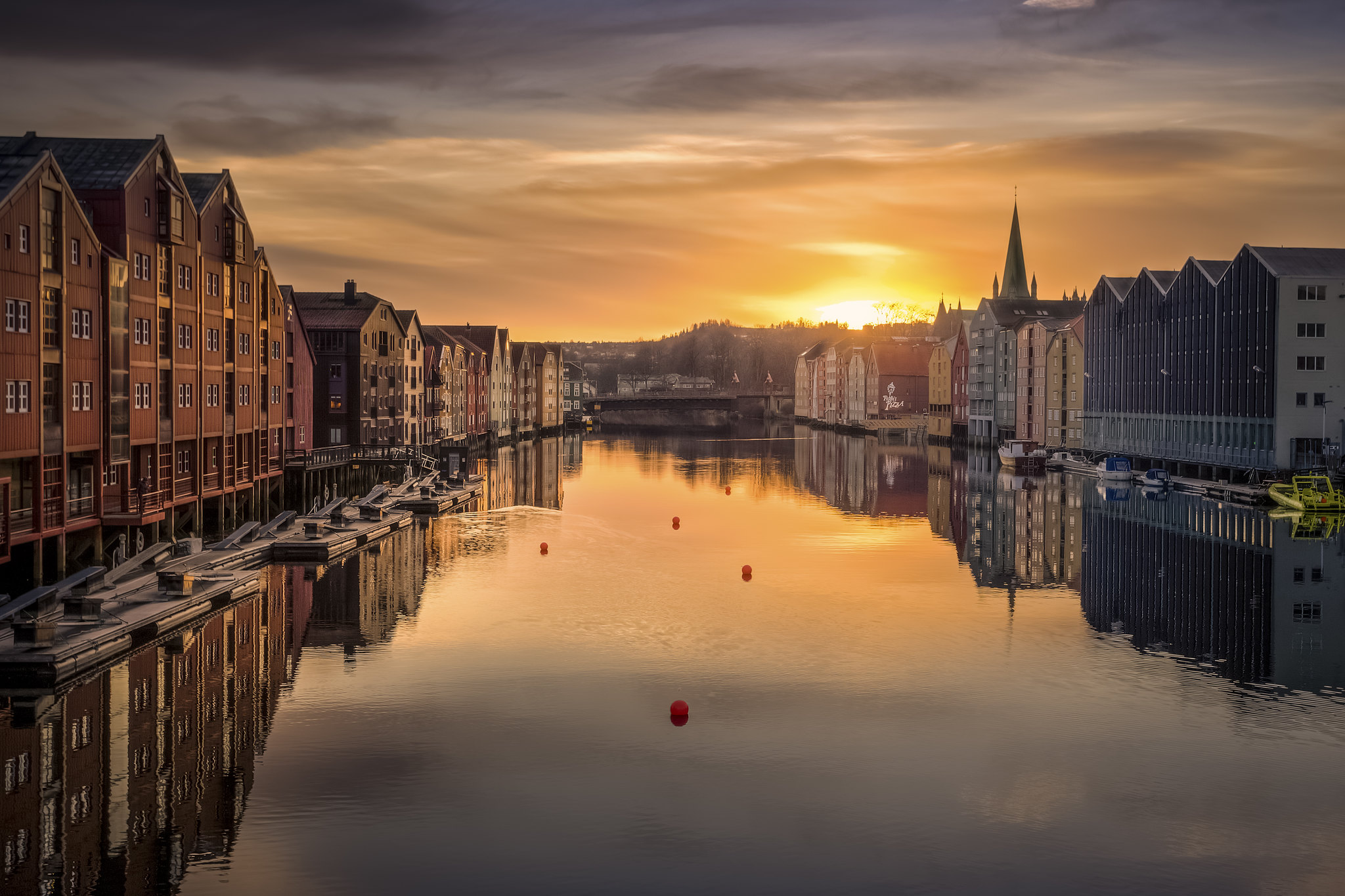 Velkommen!
Hvem er her i dag?
Hva ønsker vi at dere får ut av dagen?
Hva ønsker vi som prosjekt å få ut av dagen?
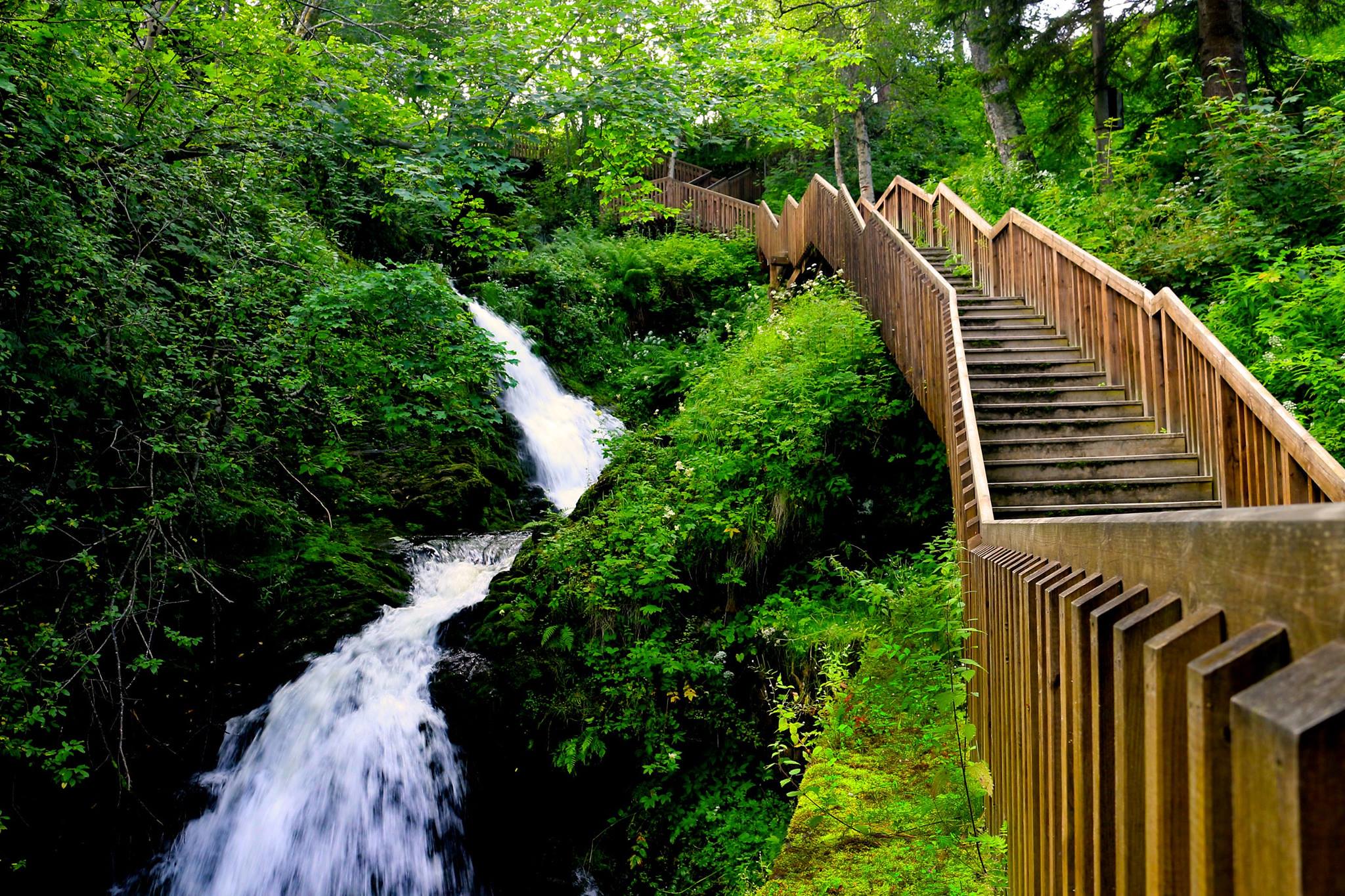 Agenda
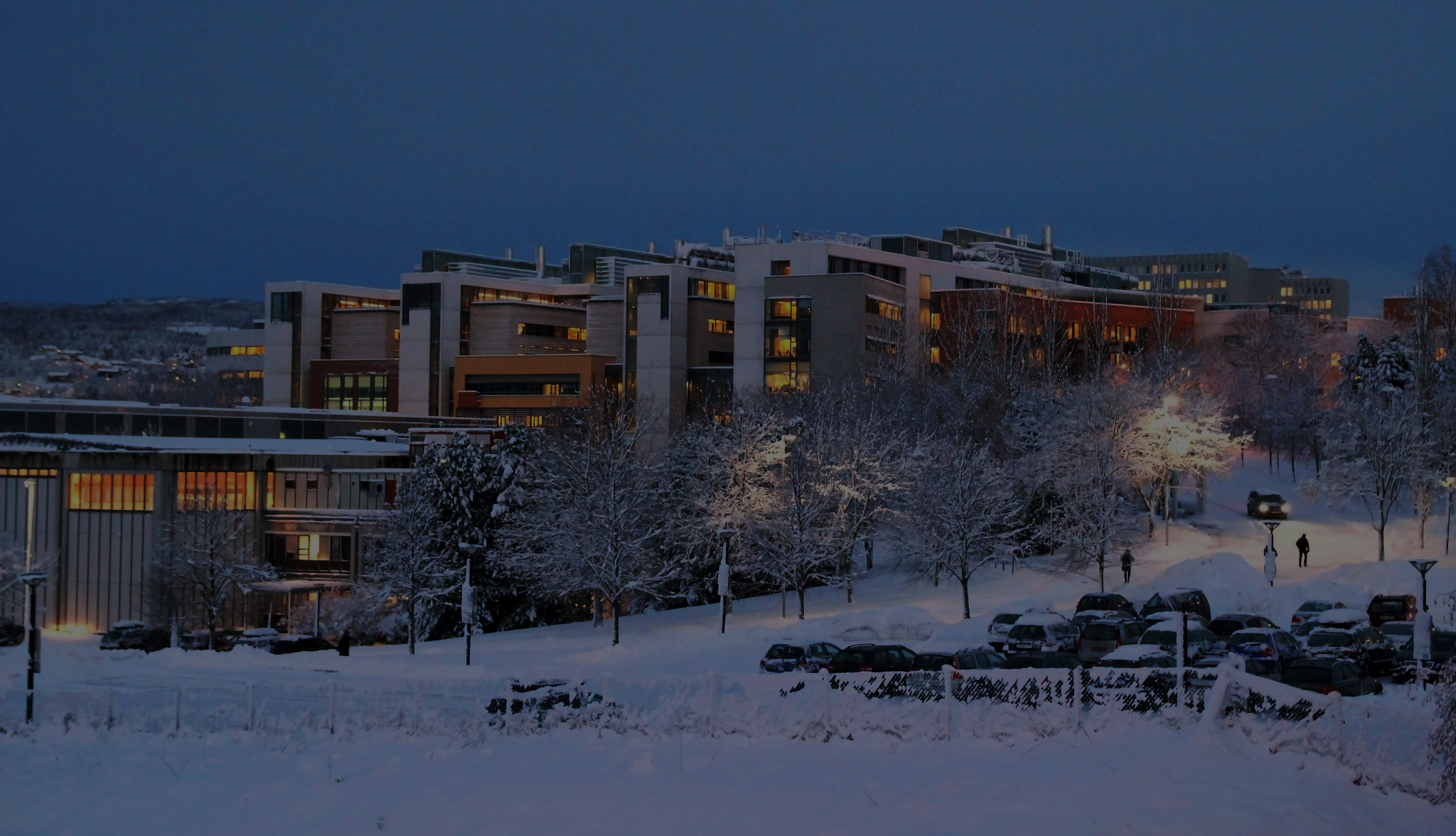 Hva forventer du å få ut av disse to timene?Gå inn på menti.com og bruk koden 96 73 20 0
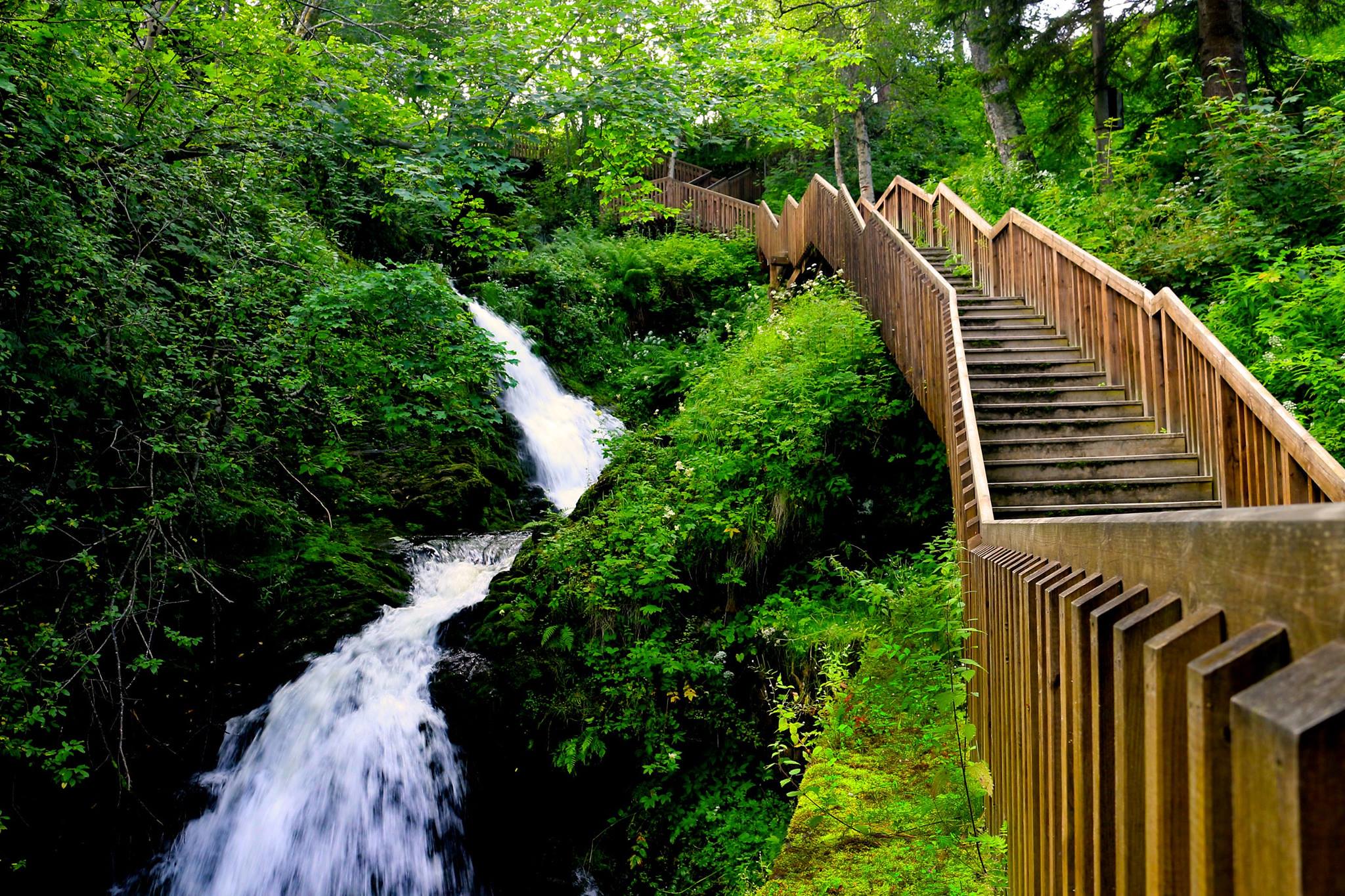 Agenda
Før vi begynner med presentasjonene
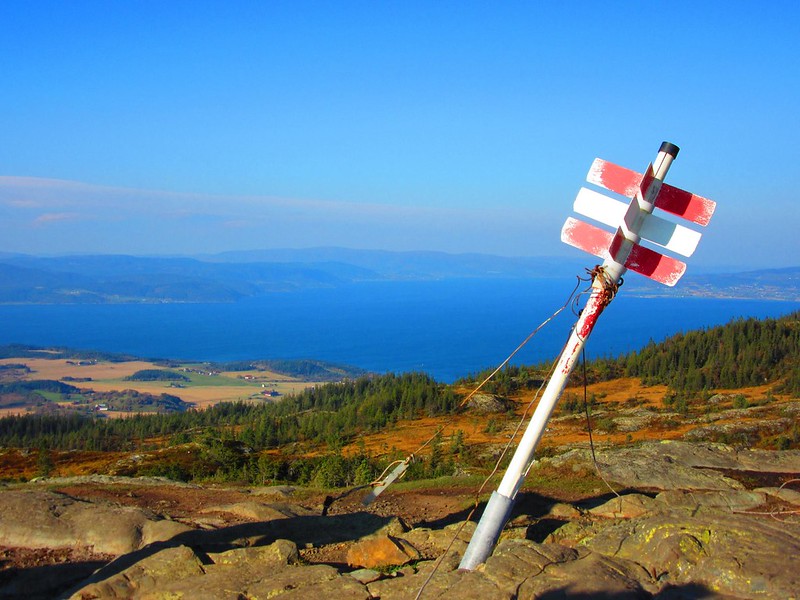 Vi vil oppfordre til at du noterer ned spørsmål du kommer på underveis, enten direkte på menti.com med samme kode som sist (96 73 20 0) eller for deg selv og senere inn i Mentimeter.
Vi vil bruke Mentimeter for å stille og stemme frem spørsmål (de du også vil ha svar på) og strukturere spørsmål og svar-runden slik at vi her får svart på de spørsmålene flest lurer på (og så vil vi svare på alle andre i etterkant)
Kort status fra prosjektet
Prosjektet har benyttet viktig tid på å forankre og kvalitetssikre et felles ambisjonsnivå som vi skal oppnå gjennom innføringen av BOTT ØL
Vi har innhentet kunnskap og bygget kompetanse.
Vi har rigget oss klar til det intensive arbeidet som skal gjennomføres de kommende månedene for å sikre at vi har god tid til organisasjonsprosesser og forankring
Vi har sikret at vi har høstet lærdom fra UiB og UiO og vil holde tett dialog videre for å lære og bygge videre på erfaringene.
Vi har laget en felles nettside for informasjon og oppdatering: s.ntnu.no/bott-ol
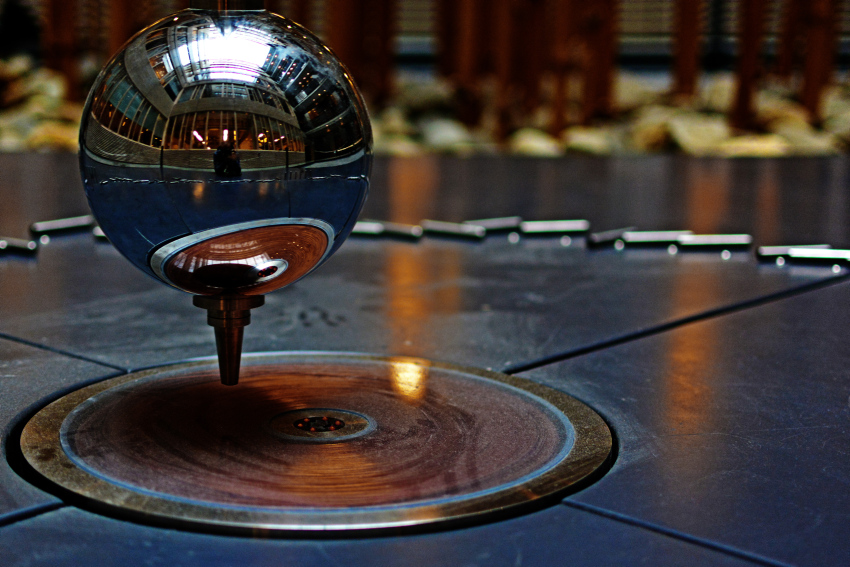 BOTT ØL Innføring
Prosjekteier
Økonomi og eiendomsdirektør
Prosjektorganisering og plassering i organisasjonen
Fakultet
Digitaliseringsprogrammet
StyringsgruppeBOTT ØL Innføring
Fakultet
Fakultet
Fakultet/enheter
BOTT Nasjonalprosjektet
DFØ
Prosjekt: BOTT ØL Innføring
Lokale Innføringer
Operative prosesseiere
Prosjektorganisering
Områder
Innføring AD-fak
Lokalt ansvarlig
Økonomiavdelingen
Prosjektleder: Jens Petter Nygård
Innføring HF-fakLokalt ansvarlig
HR- og HMS-avdelingen
Innføring IE-fak
Lokalt ansvarlig
Virksomhetsstyring
Prosjektkontor: Tore Hugubakken, Merete Aagesen
Innføring IV-fak
Lokalt ansvarlig
IT-avdelingen
Innføring MH-fak
Lokalt ansvarlig
P1) Endringsledelse og org. Forberedelse: Linn Rasch Aune
Innføring NV-fak
Lokalt ansvarlig
System
Innføring SU-fak
Lokalt ansvarlig
BEVISST
P2) Prosess: Gry-Lene Johansen
Innføring ØK-fak
Lokalt ansvarlig
Innføring VM
Lokalt ansvarlig
P3) System og teknisk innføring: Ekstern innleie
P3.1) Arkitektur, applikasjoner og integrasjoner: Hanne Iren Midtun P3.2) Teknisk innføring: Hans Martin Øverkil
Innføring FADM Lokalt ansvarlig
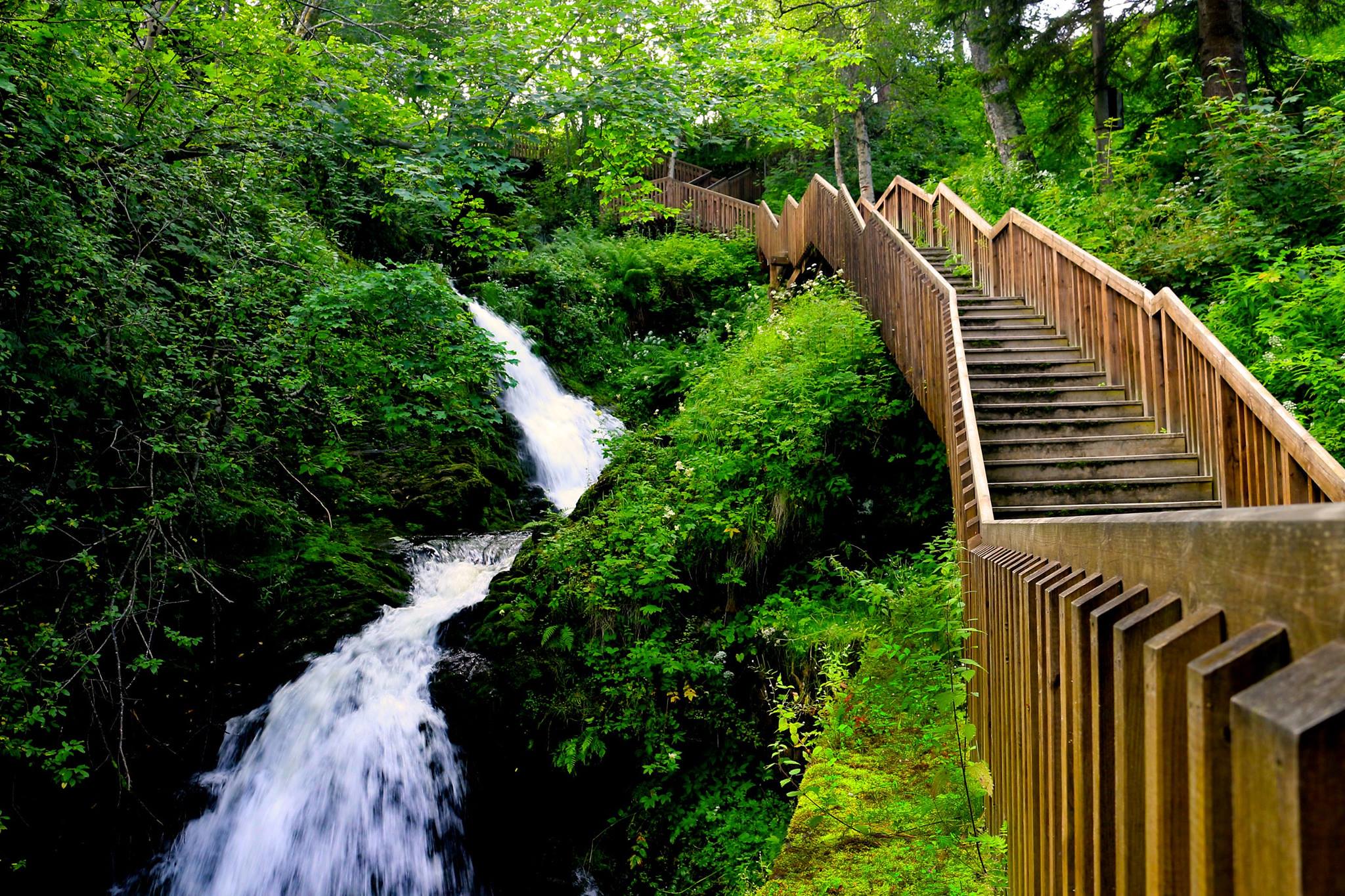 Agenda
Versj. dato: 11.02.2021
2021 – Milepeler – Innføring BOTT Økonomi og Lønn
Teknisk innføring
Organisatorisk innføring
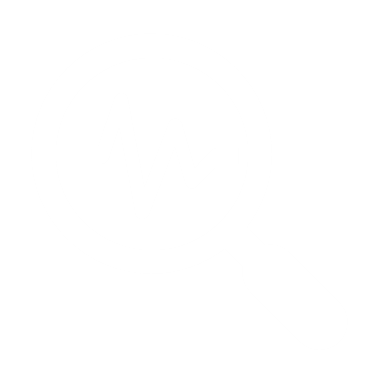 Datainnsamling SAP ferdigApril 2021
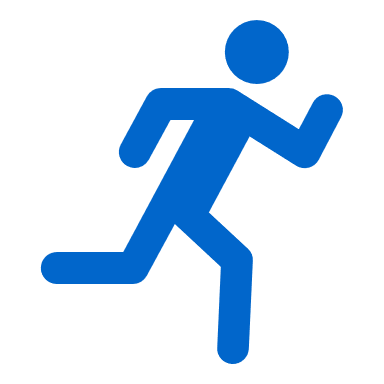 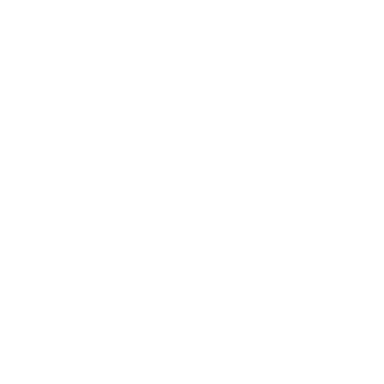 Endringstakt avklartApril 2021
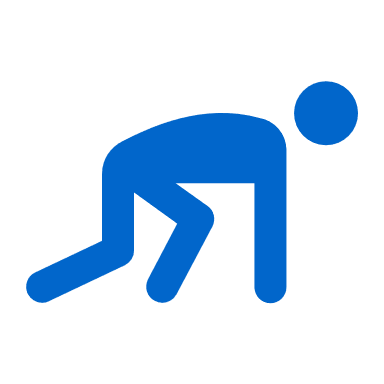 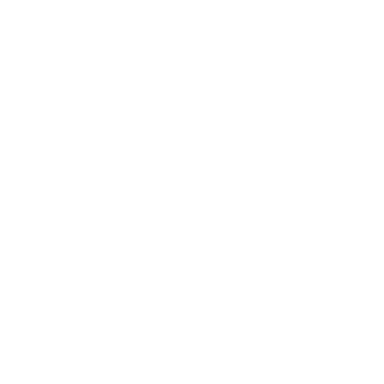 Felles oppstartFebruar 2021
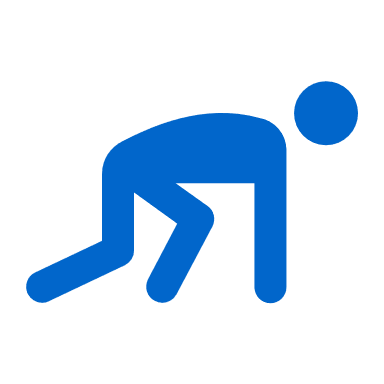 Design sprint prosessgjennomganger
Organisatoriske endringer avklartMai 2021
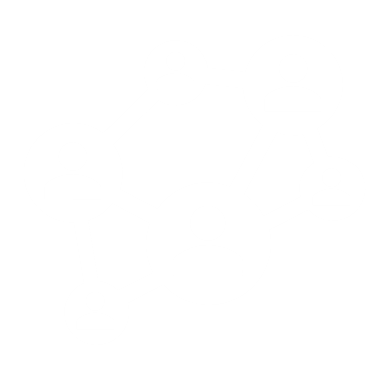 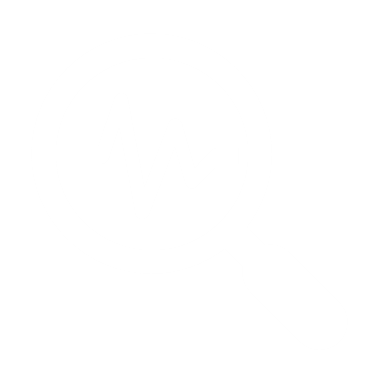 Datainnsamling UNIT 4 ERP ferdigMai 2021
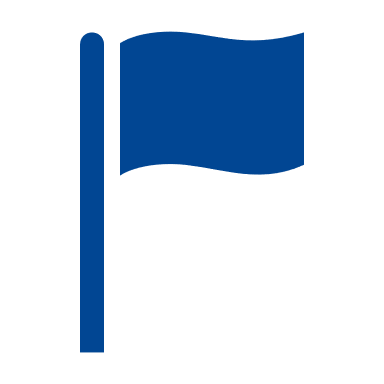 System i drift
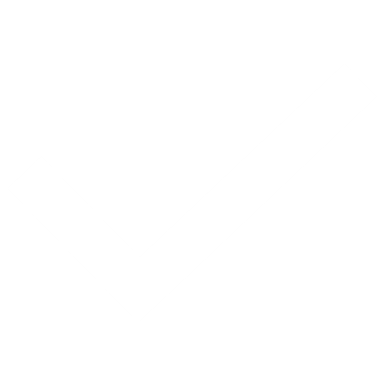 Konvertering godkjentDesember 2021
Første lønnJanuar 2021
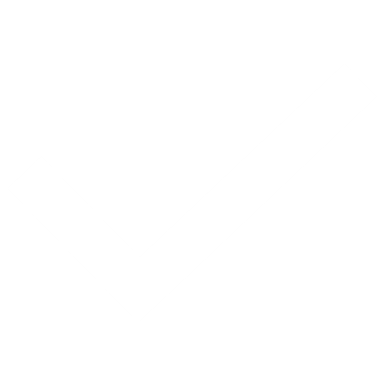 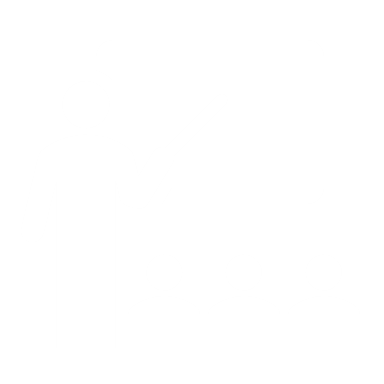 Ansatte begynner opplæringOktober 2021
Medarbeidere operative i nytt systemDesember 2021
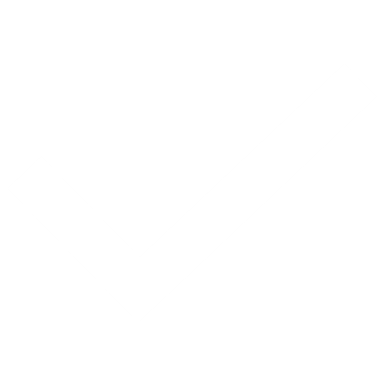 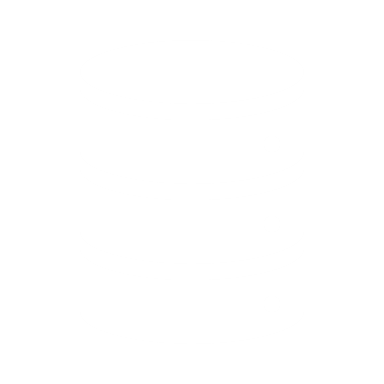 Konverteringsfil levertOktober 2021
Versj. dato: 11.02.2021
2021 – Aktivitetsoversikt – Innføring BOTT Økonomi og Lønn
Teknisk innføring
Organisatorisk innføring
Første lønnskjøring i nytt system gjennomført
Datainnsamling UNIT 4 ERP gjennomført
Datainnsamling SAP gjennomført
Systembytte
Konvertering godkjent av DFØ
Levert konverteringsfil til DFØ
Rydding i data
Konvertering av data
NTNU-firma
Datainnsamling SAP
Datainnsamling UBW
Sikker drift
Vurdering og beslutning
Forankring
Økonomimodell, prosessanalyse og  arbeidsorganisering
Prosess for tilpasning av arbeidsorganisering og -deling for valgte områder
Opplæring
Innsikt
De nye rollene er tildelt, opplæring begynner
Medarbeidere operative i nytt system
Valgte organisatoriske endringer avgjort
Felles oppstart gjennomført
Endringstakt for implementering avklart
Ny arbeidsorganisering fastsatt
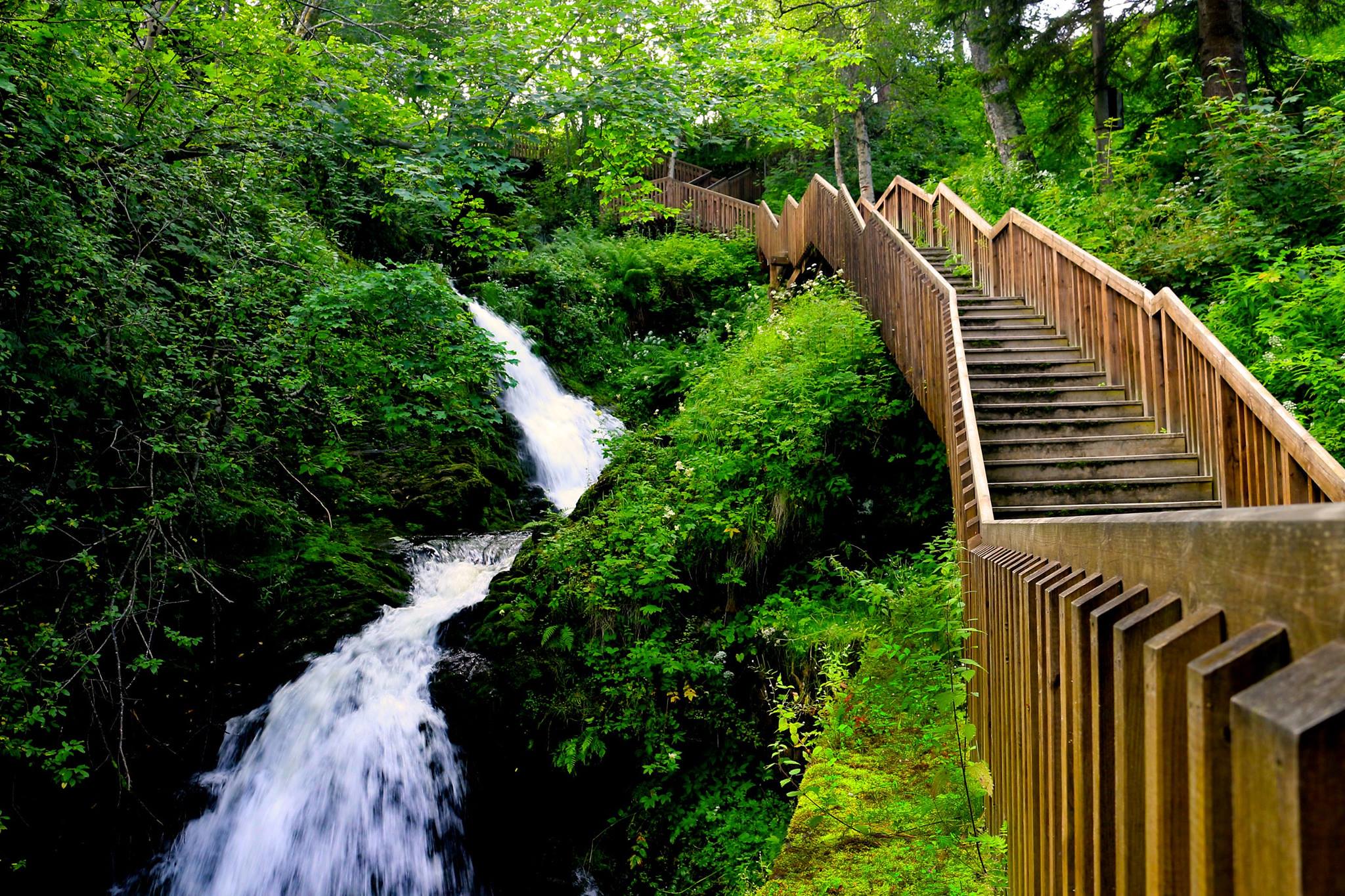 Agenda
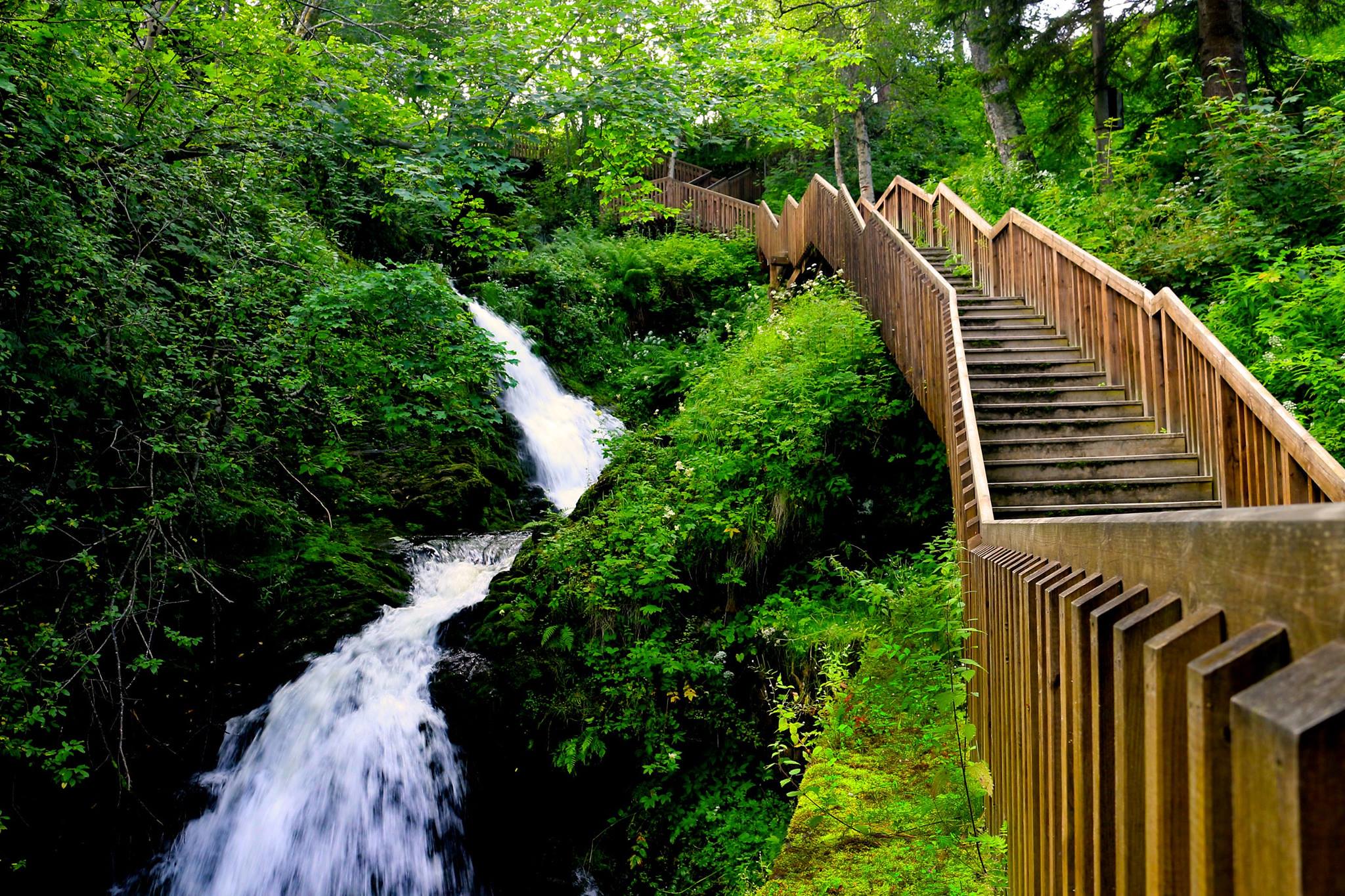 Agenda
Økonomimodell
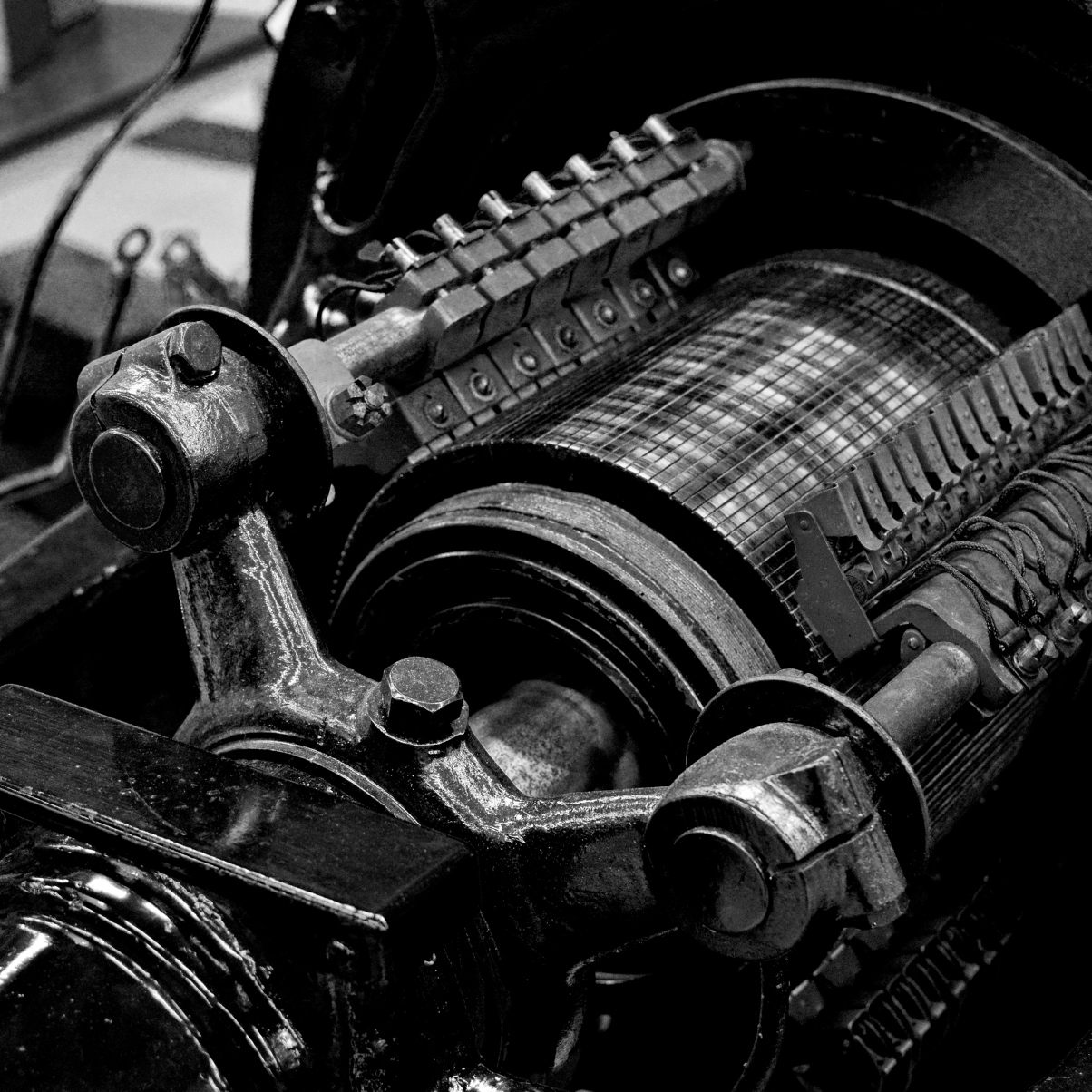 Hvor står vi?
Har lagt et kunnskapsgrunnlag gjennom de månedlige workshoppene 
Er blitt kjent med økonomimodellen
Har identifisert en del problemstillinger
Hva skjer fremover?
Intensivt arbeid med prosjektstrukturer og koststedstruktur feb-april for at konvertering av prosjekter og koststed kan gjøres til riktig tid
Det intensive arbeidet blir gjennomført med samme metodikk som for prosessgjennomgang
Fortsetter med månedlige workshopper for å sikre å bli kjent med bruk av økonomimodellen til god økonomistyring både innen BFV og BOA

Hva blir viktig?
Prioritere at vi i feb-april jobber med noen utvalgte problemstillinger for å sikre at økonomimodellen kan tas i bruk til riktig tid
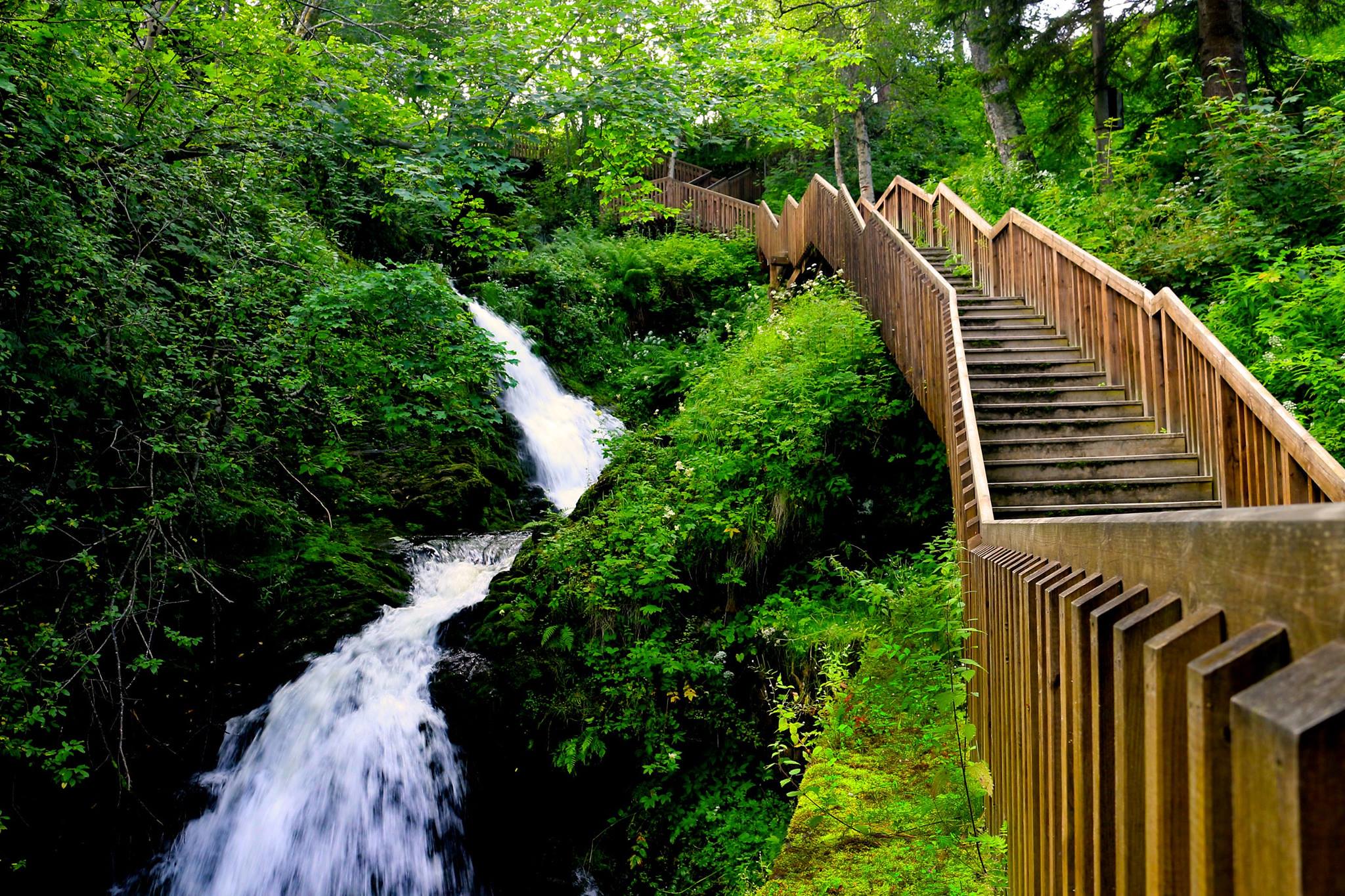 Agenda
Versj. dato: 11.02.2021
2021 – Aktivitetsoversikt – Innføring BOTT Økonomi og Lønn
Teknisk innføring
Organisatorisk innføring
Første lønnskjøring i nytt system gjennomført
Datainnsamling UNIT 4 ERP gjennomført
Datainnsamling SAP gjennomført
Systembytte
Konvertering godkjent av DFØ
Levert konverteringsfil til DFØ
Rydding i data
Konvertering av data
NTNU-firma
Datainnsamling SAP
Datainnsamling UBW
Sikker drift
Vurdering og beslutning
Forankring
Prosessanalyse og  arbeidsorganisering
Prosess for tilpasning av arbeidsorganisering og -deling for valgte områder
Opplæring
Innsikt
Ansatte begynner opplæring
Medarbeidere operative i nytt system
Valgte organisatoriske endringer avgjort
Felles oppstart gjennomført
Endringstakt for implementering avklart
Ny arbeidsorganisering fastsatt
2021 – Aktivitetsoversikt – Innføring BOTT Økonomi og Lønn
…og BEVISST
Teknisk innføring
Organisatorisk innføring
Første lønnskjøring i nytt system gjennomført
Datainnsamling UNIT 4 ERP gjennomført
Datainnsamling SAP gjennomført
Systembytte
Konvertering godkjent av DFØ
Levert konverteringsfil til DFØ
2022:Budsjett med ny økonomimodell
Beslutning om prosjektstruktur ny økonomimodell er tatt
Integrasjoner og K-sted tilpassing 
i org.reg er gjennomført
Rydding i data
Konvertering av data
NTNU-firma
Datainnsamling SAP
Datainnsamling UBW
Sikker drift
Vurdering og beslutning
Forankring
Prosessanalyse og  arbeidsorganisering
Prosess for tilpasning av arbeidsorganisering og -deling for valgte områder
Opplæring
Innsikt
Ansatte begynner opplæring
Medarbeidere operative i nytt system
Medarbeidere klar for å bruke BEVISST plan med ny økonomimodell for budsjett 2022
Valgte organisatoriske endringer avgjort
Felles oppstart gjennomført
Endringstakt for implementering avklart
Ny arbeidsorganisering fastsatt
Versj. dato: 11.02.2021
2021 – Aktivitetsoversikt – Innføring BOTT Økonomi og Lønn
…og BEVISST
Teknisk innføring
Organisatorisk innføring
Første lønnskjøring i nytt system gjennomført
Beslutning om prosjektstruktur ny økonomimodell er tatt
Datainnsamling UNIT 4 ERP gjennomført
Datainnsamling SAP gjennomført
Systembytte
Konvertering godkjent av DFØ
Integrasjoner og K-sted tilpassing 
i org.reg er gjennomført
Levert konverteringsfil til DFØ
2022:Budsjett med ny økonomimodell
Rydding i data
Konvertering av data
NTNU-firma
Datainnsamling SAP
Datainnsamling UBW
Sikker drift
Vurdering og beslutning
Forankring
Prosessanalyse og  arbeidsorganisering
Prosess for tilpasning av arbeidsorganisering og -deling for valgte områder
Opplæring
Innsikt
Ansatte begynner opplæring
Medarbeidere operative i nytt system
Medarbeidere klar for å bruke BEVISST plan med ny økonomimodell for budsjett 2022
Valgte organisatoriske endringer avgjort
Felles oppstart gjennomført
Endringstakt for implementering avklart
Ny arbeidsorganisering fastsatt
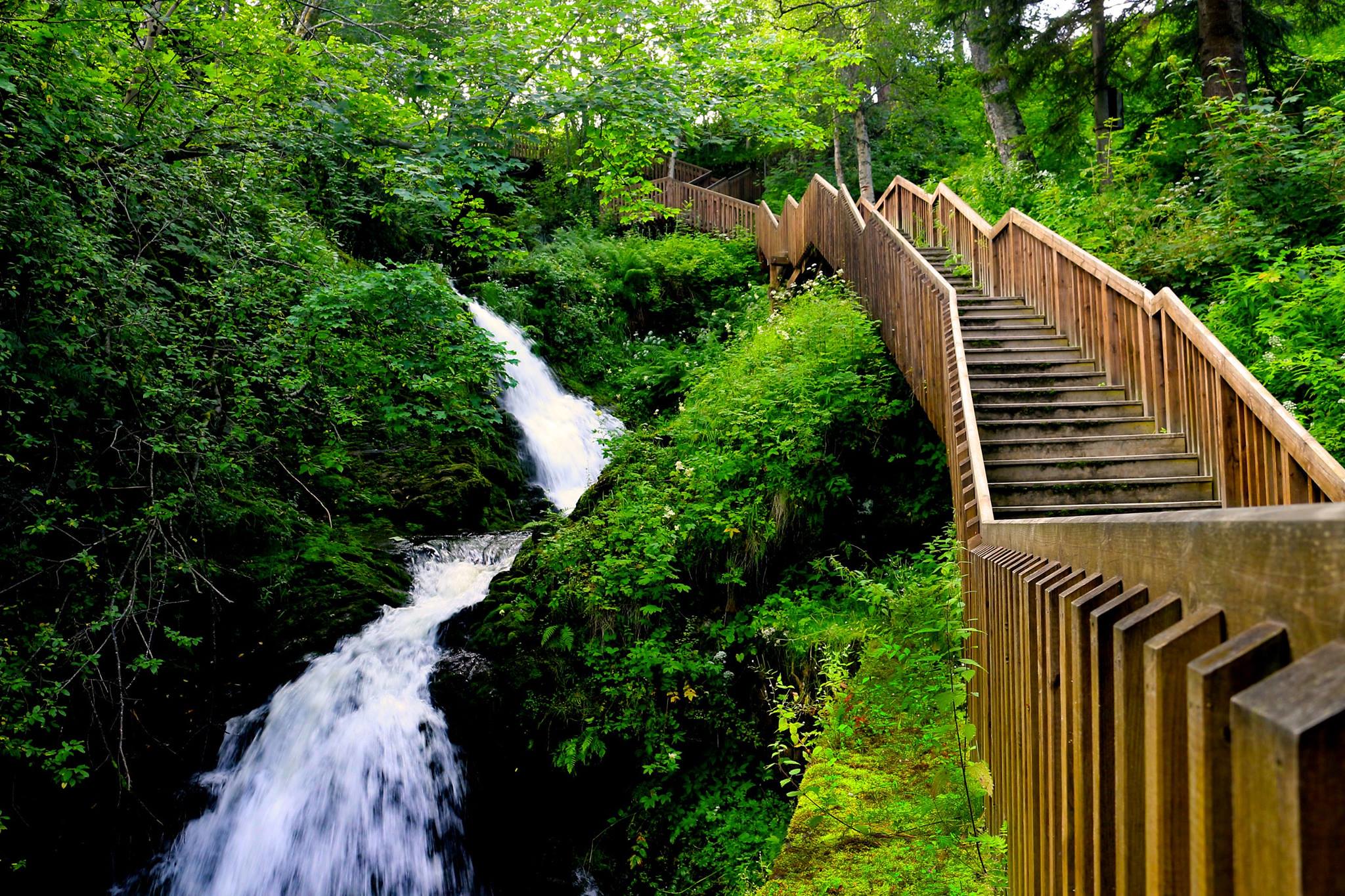 Agenda
Systeminnføring
Rydding i data
Konvertering av data
NTNU-firma
Datainnsamling SAP
Datainnsamling UBW
Sikker drift
Hvor står vi?
Overordnet plan DFØ –NTNU
Arbeidsgrupper for datainnsamling og konvertering 
Hva skjer fremover?
Rydding data 
Datainnsamling SAP : 19/3 – 23/4
Datainnsamling unit 4 erp: 15/4 – 15/5
Konvertering – oktober

Hva blir viktig?
Prioritere rydding i data – prosjekter bør ha fokus
Nok fagressurser i arbeidet
Samhandling DFØ-NTNU
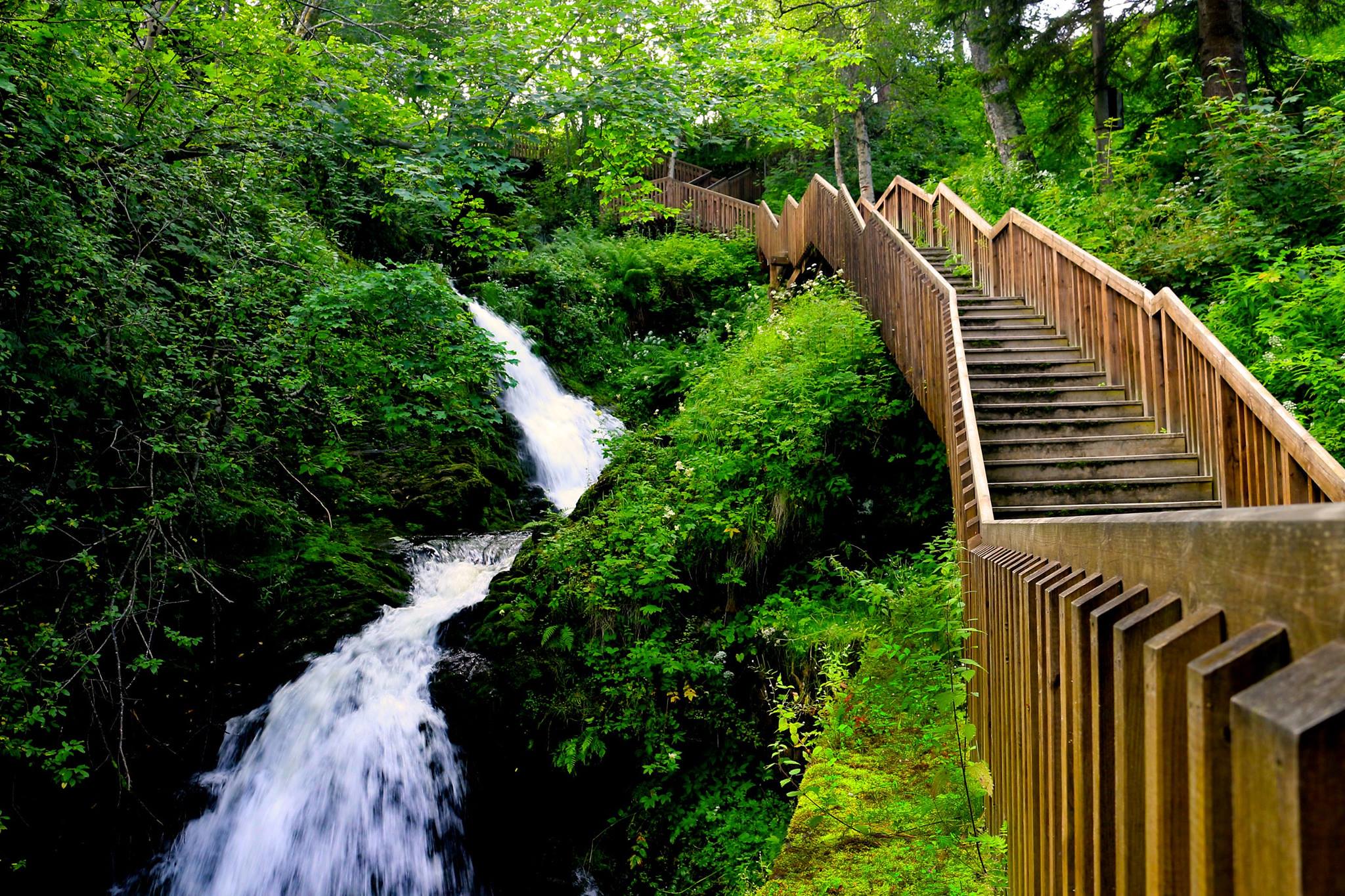 Agenda
Prosessgjennomgang
Prosess for tilpasning av arbeidsorganisering og -deling for valgte områder
Forankring
Prosessanalyse og  organisering
Vurdering og beslutning
Opplæring
Innsikt
Prosjektet vil ta ansvar for å:
Gå gjennom BOTTs roller og prosesser og se på hvordan disse kan tas i bruk på tvers av nivåene for å finne den beste løsningen som utnytter mulighetene som ligger i systemene

Se på roller, oppgaver og prosesser og utarbeide en løsningsbeskrivelse for hele NTNU innenfor:
Prosjektøkonomi
Lønn og lønnsnær HR
Behov til betaling

Løsningen skal beskrive felles arbeidsform, forbedring og effektivisering av arbeidsprosessene og organisatoriske tilpasninger for å få full nytteverdi av systemene

Basert på valg løsning for arbeidsform, arbeidsprosesser og foreslåtte organisatoriske tilpasninger skal endringsbehov i forhold til dagens situasjon kartlegges  og brukes som grunnlag for å fastsette hvilke endringer som skal gjøres fra 1.1.2022 og hvilke endringer som skal gjøres påfølgende år
Gjennomføring av prosessgjennomgang
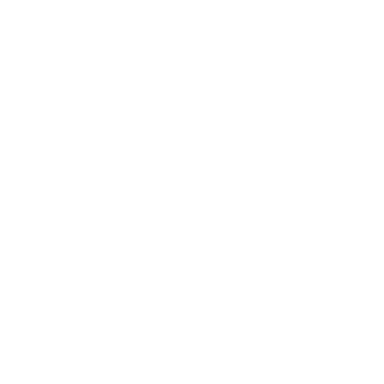 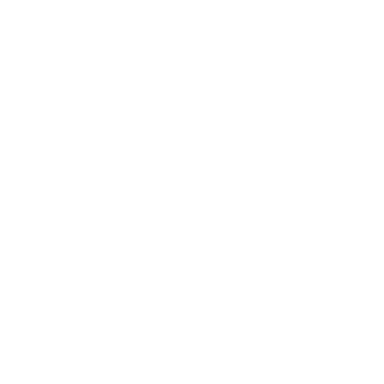 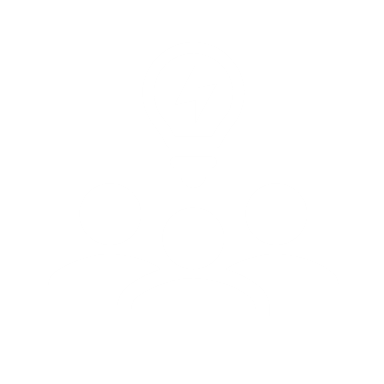 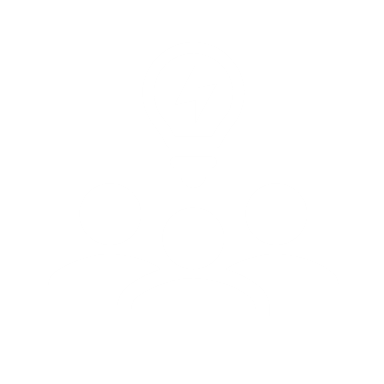 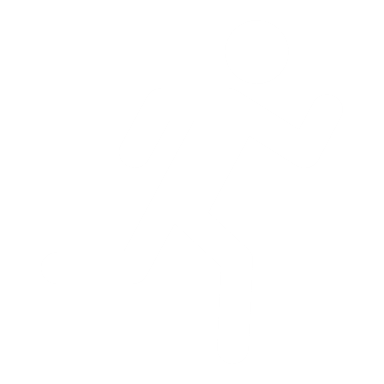 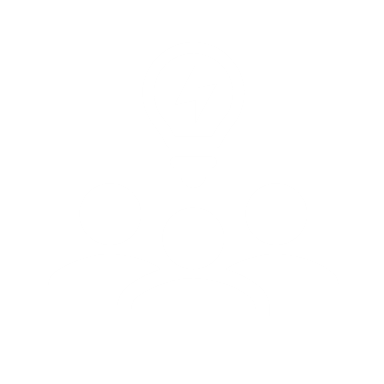 Kunnskapsgrunnlag 
nye BOTT-prosesserGrunnlag for videre arbeid
Uke 6-10
Kick-off
Uke 6
(11.02.21)
Arbeid medØkonomimodellUke 6-9
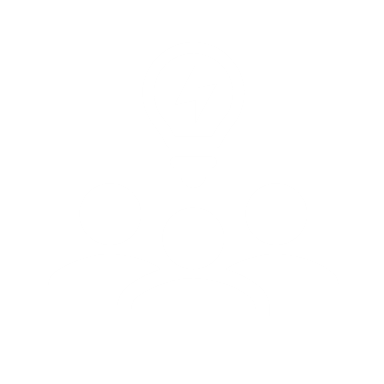 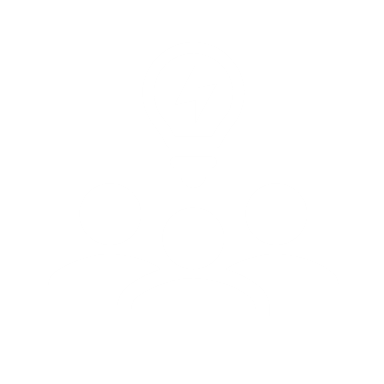 Lokal 
Interessent-
analyse
Uke 5-7
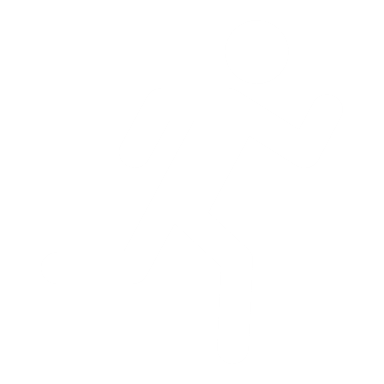 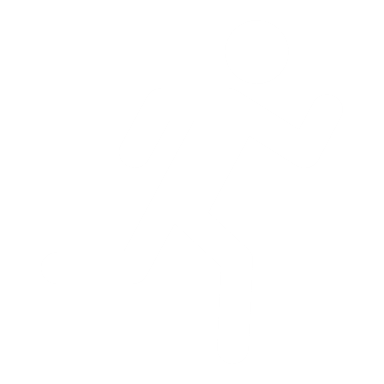 Design sprint 
Lønn og lønnsnær HR
Uke 9
(01.03.21)
Design sprint
Prosjektøkonomi 
Uke 10 
(08.03.21)
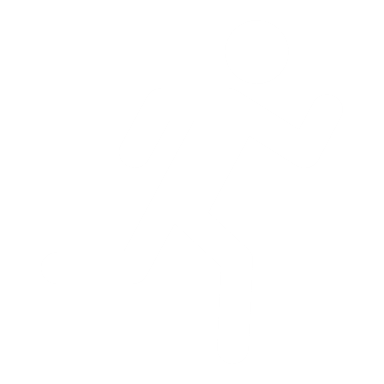 Design sprint 
Behov til betaling
Uke 11
(15.03.21)
Organisatorisk behandling nye prosesser
Arbeidsorganisering/deling
15.03 Styringsgruppemøte
18.03 Administrativt lederforum
26.03 SESAM
30.03 Dekanmøte
Organisatorisk behandling 
Implementeringsplan for ny arbeidsorganisering og deling 
05.04 Styringsgruppemøte
xx.04 Administrativt lederforum
16.04 SESAM
20.04 Dekanmøte
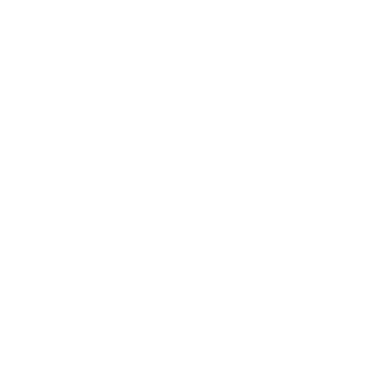 Beslutningsgrunnlag 
nye BOTT-prosesser
Uke 14-15
Påskeferie
Uke 13
Gap-analyse 
nye prosesser
Uke 13
*) Det legges opp til løpende behandling i SESAM, AMU og LOSAM
Lokal forankring – løsningsforslag (eksempel Lønn og lønnsnær HR)
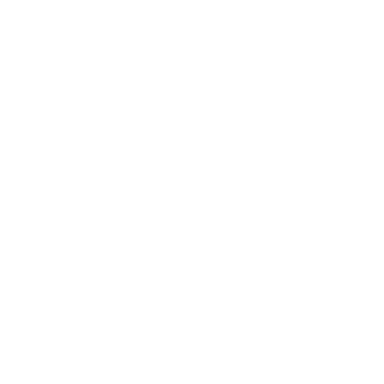 Uke 10
Felles allmøte for interessenter med presentasjon av løsningsforslag og informasjon om høringsrunde
Ansvarlig: prosessansvarlig Lønn og lønnsnær HR og en utpekt fagansvarlig
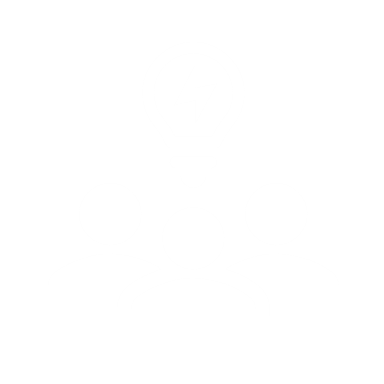 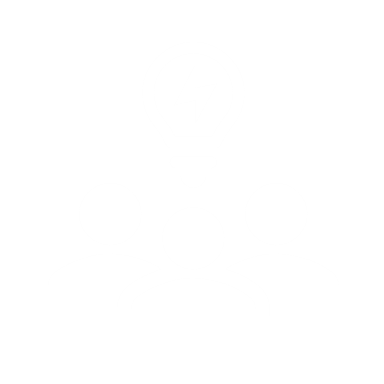 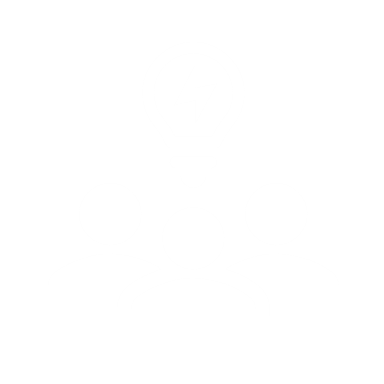 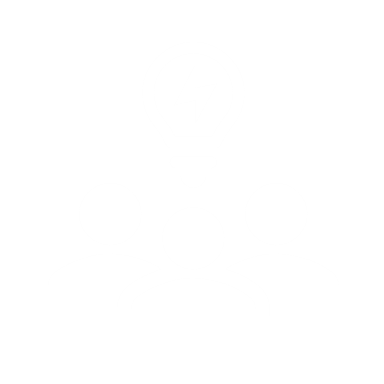 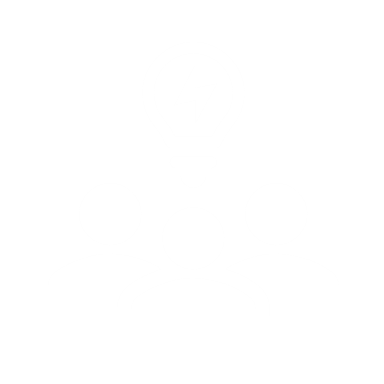 Forrige steg:
Uke 9
Design sprint
Lønn og lønnsnær HR
Uke 10-12
Høringsrunde 
på løsningsforslag  Lønn og lønnsnær HR
Uke 10-12
Ev. lokale forankringsaktiviteter
Lønn og lønnsnær HR 
 i hht. lokal interessentanalyse.
Uke 12
Ferdigstille lokal 
gap-analyse for
 Lønn og lønnsnær HR
Uke 10-12
Gap-analyse 
nye prosesser
Uke 8 -13
Design Sprints
Formål: utarbeide løsningsforslag til identifiserte problemstillinger
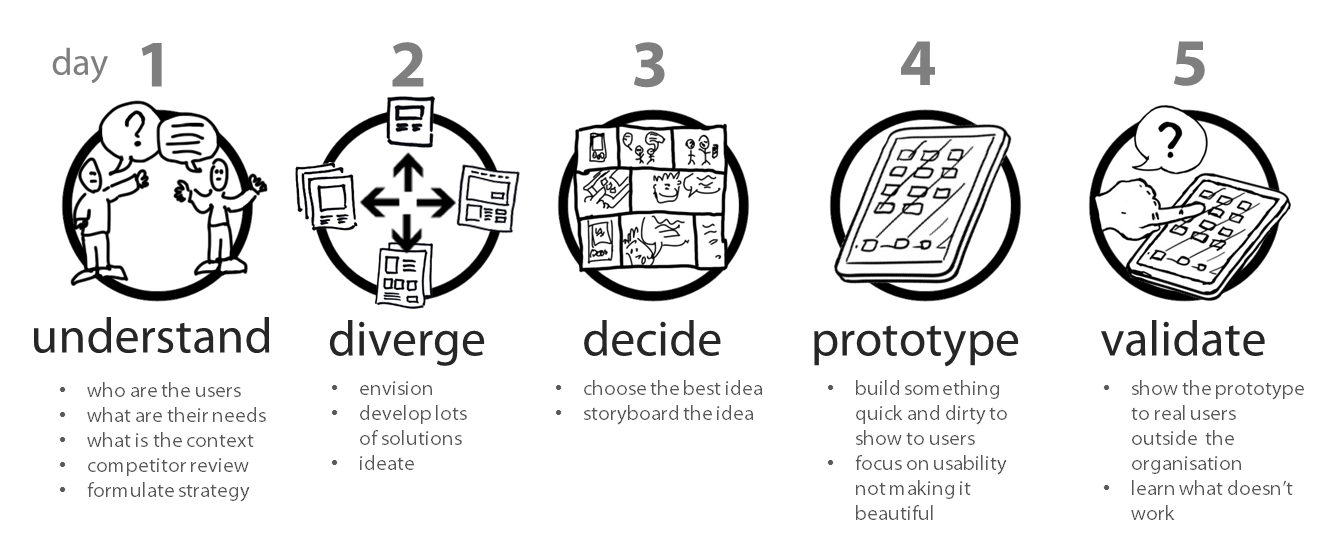 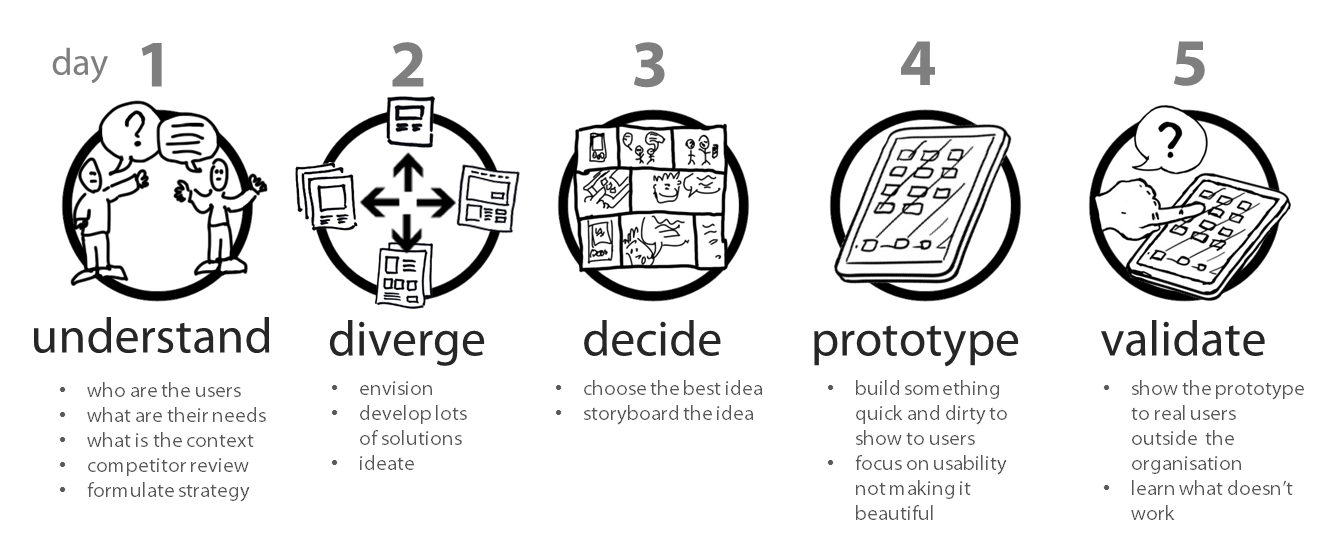 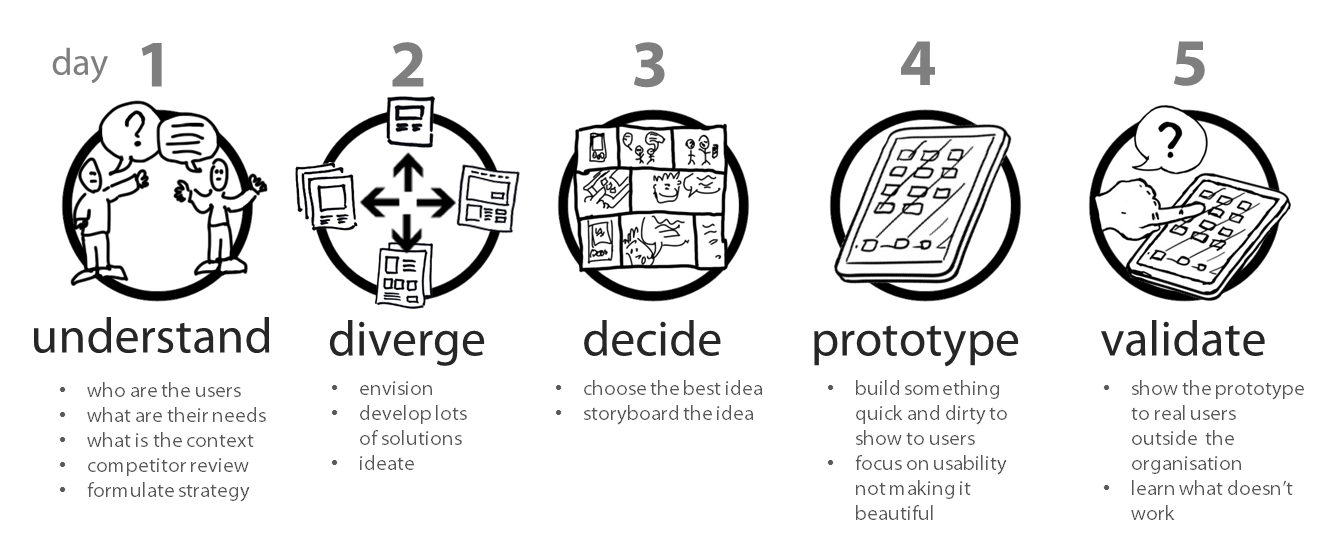 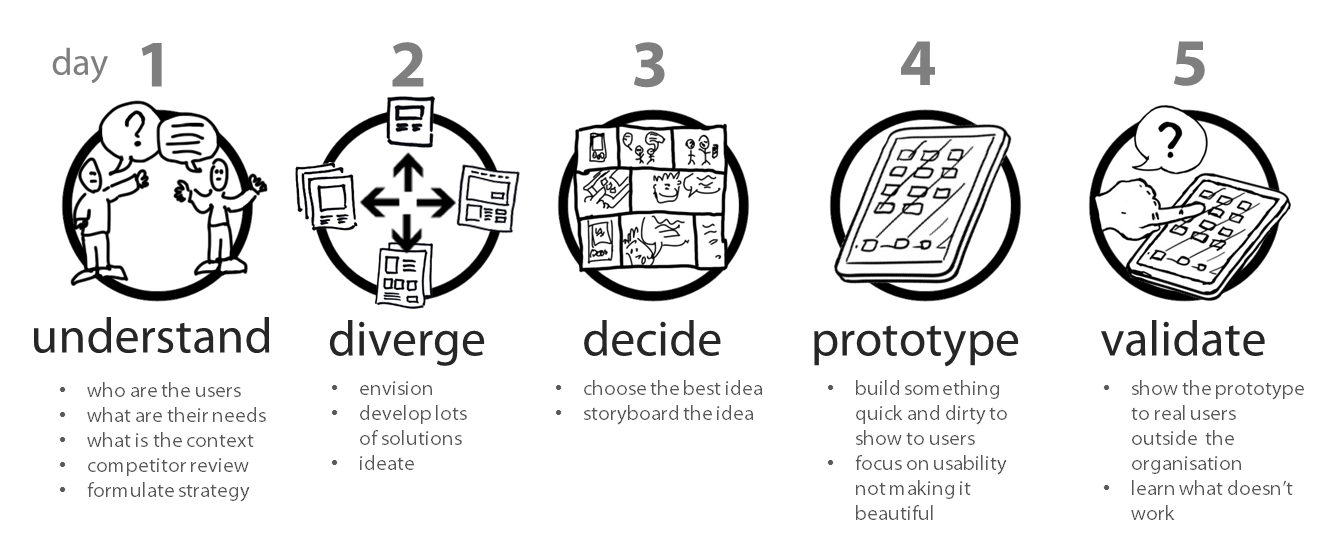 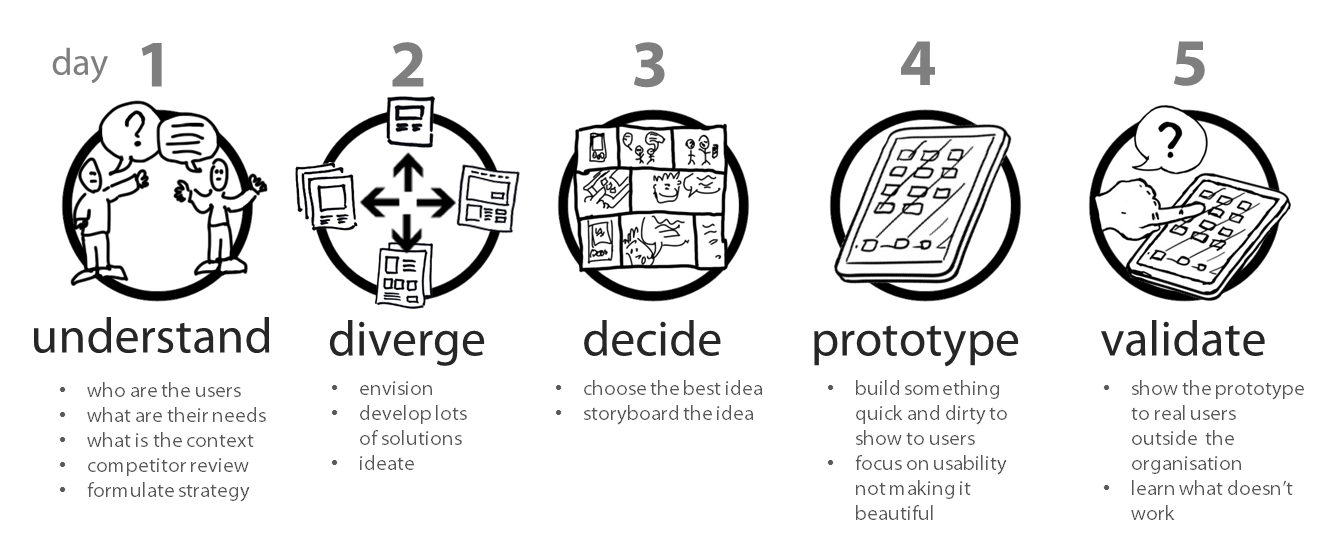 Aktiviteter
Deltakere
Etablering av ressursteam og kjerneteam
Etablere ressursteam og kjerneteam pr. prosess som faglig forankringsarena  
Økonomimodell
Behov til Betaling
Lønn- og lønnsnær HR
Prosjektøkonomi 

Ressursteam bemannes fra fellesadm og fakultetene
prosessansvarlig linjeleder/fagleder
fagansvarlig pr. prosess fra fakultetene
fagressurser pr. prosess fra fellesadm og fakultetene

Kjerneteam
kjerneteamene pr. prosess utgår fra ressursteamet 
kjerneteamene som jobber med forslag til løsning til behandling til ressursteamet
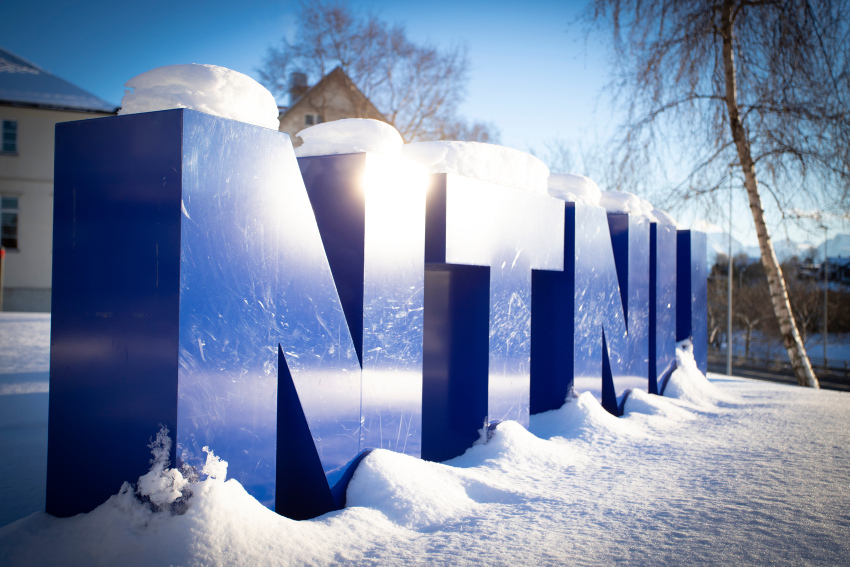 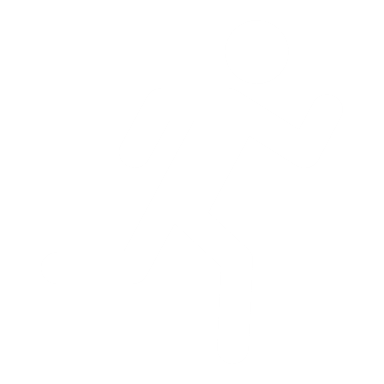 Detaljert framdriftsplan
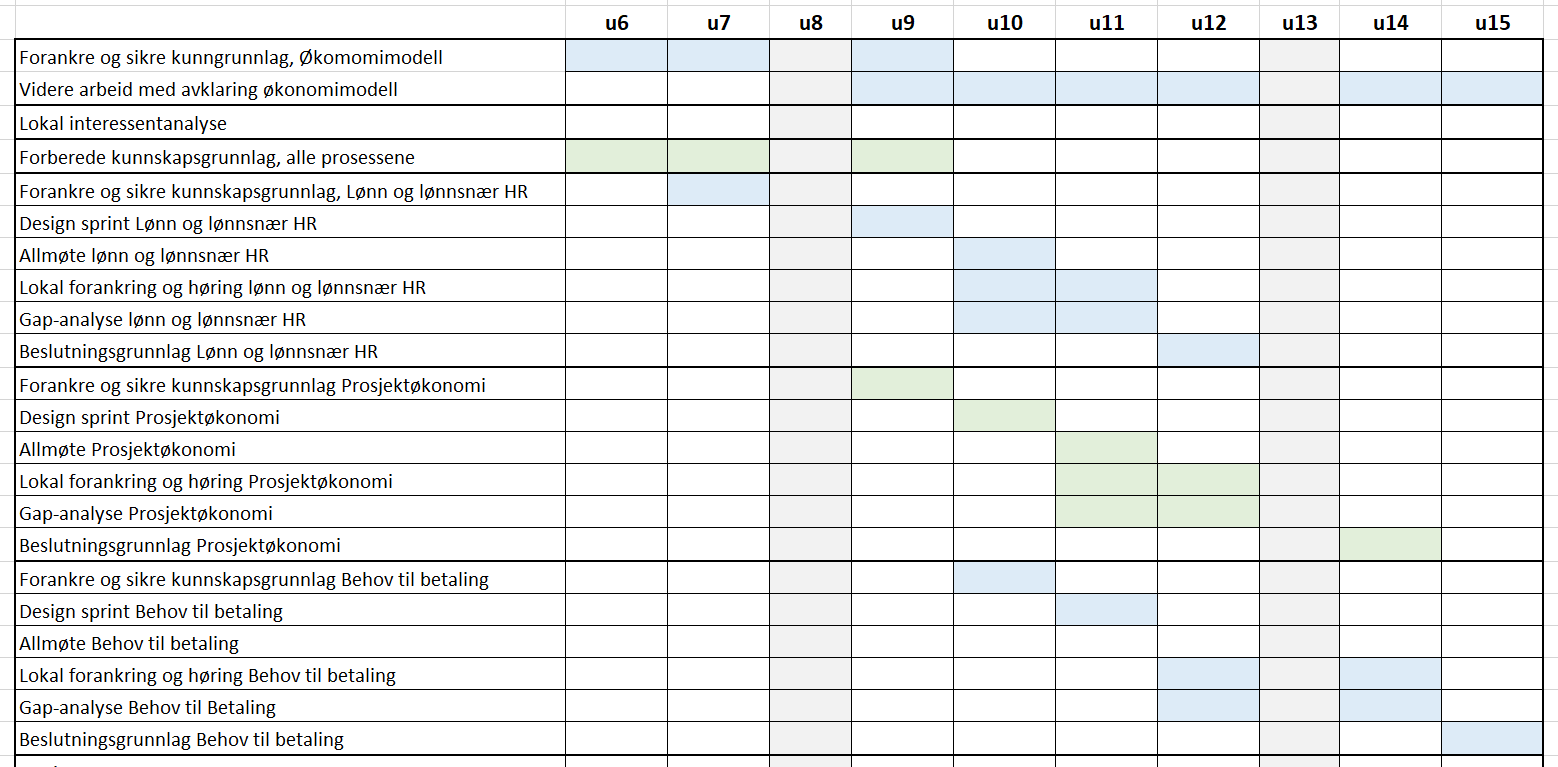 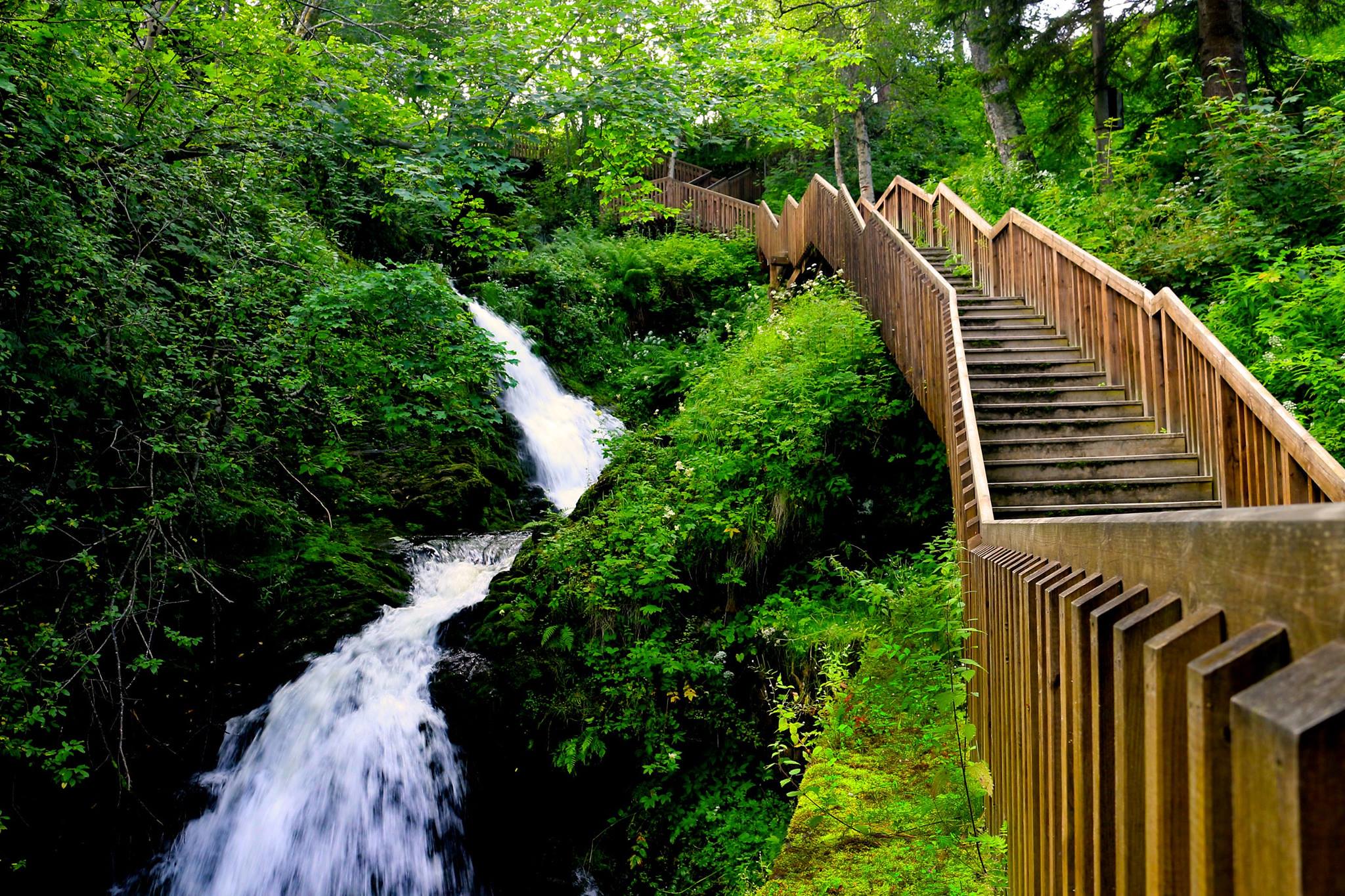 Agenda
Organisasjonsprosesser
Hvor står vi
Vi har laget gode prosesser ifbm. prosessgjennomgang og felles ambisjonsnivå
Rigger for å bistå enhetene i gjennomføring av arbeidet 
Interessentanalyse og forankring av prosjekt og prosess
Hva skjer fremover
Utvikling av felles rammeverk og tilnærming for endring
Støtte med fasilitering i prosessgjennomgang

Hva blir viktig:
Åpne og forutsigbare prosesser med god forankring
God dialog med organisasjonen for å forstå behov og ønsker
Skape felles retning og trygghet
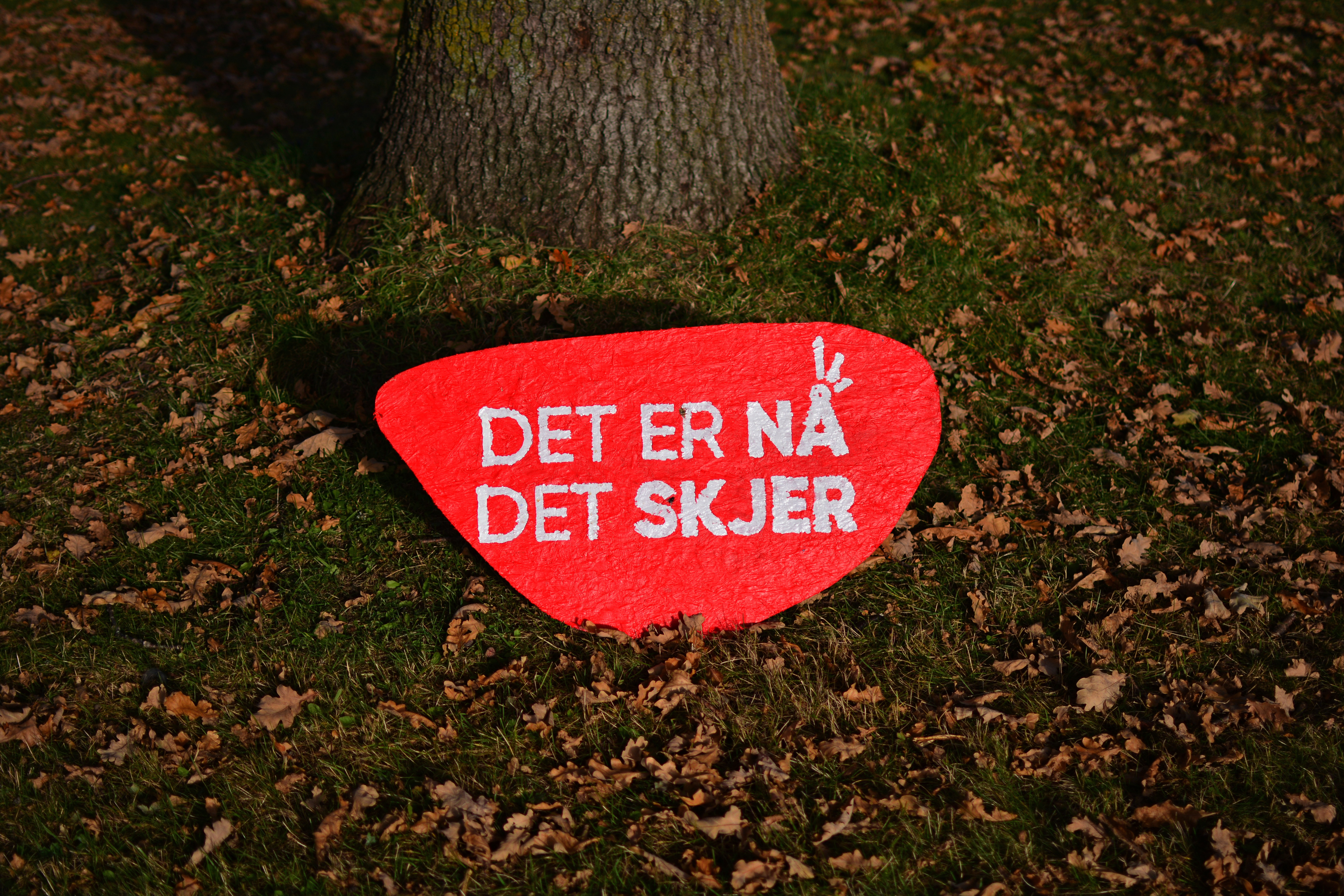 [Speaker Notes: Vi skal bistå i de ulike endringprosessene med: Informasjonsmateriell, metodisk verktøy, regi av prosess og praktisk støtte.
GAP-analysen og videre besluttninger vil gi føring for grad av endring.

* Faseinndeling / interessentanalyse
* Designsprint
* Kommunikasjon]
Organisasjonsprosesser
Prosess for tilpasning av arbeidsorganisering og -deling for valgte områder
Forankring
Prosessanalyse og  organisering
Vurdering og beslutning
Opplæring
Prosjektet vil ta ansvar for å:
Utvikle og formidle detaljert fremgangsmåte for å støtte enhetene i håndtering av endringene
Vi vil kartlegge og lage en prosessplan for formell håndtering (LOSAM og IDF) på enhetene
Håndtere SESAM og AMU på sentralt nivå
Bistå med rådgivning og prosessveiledning til enkelte enheter etter behov
Praktisk støtte til gjennomføring av endring
Metodisk verktøy for endringsprosesser (verktøykasse)
Rådgivning og prosess ihht. lovkrav
Innsikt
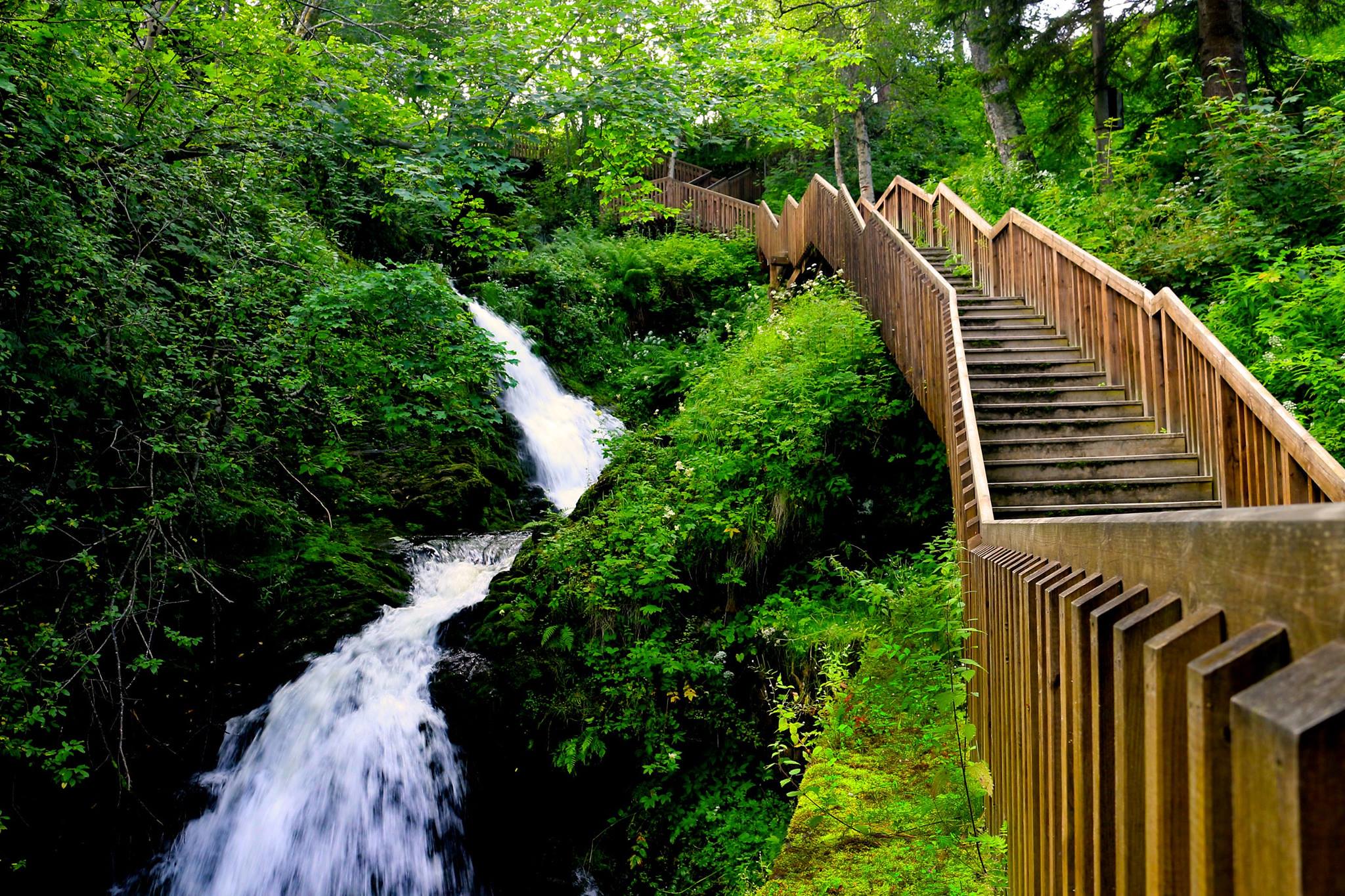 Agenda
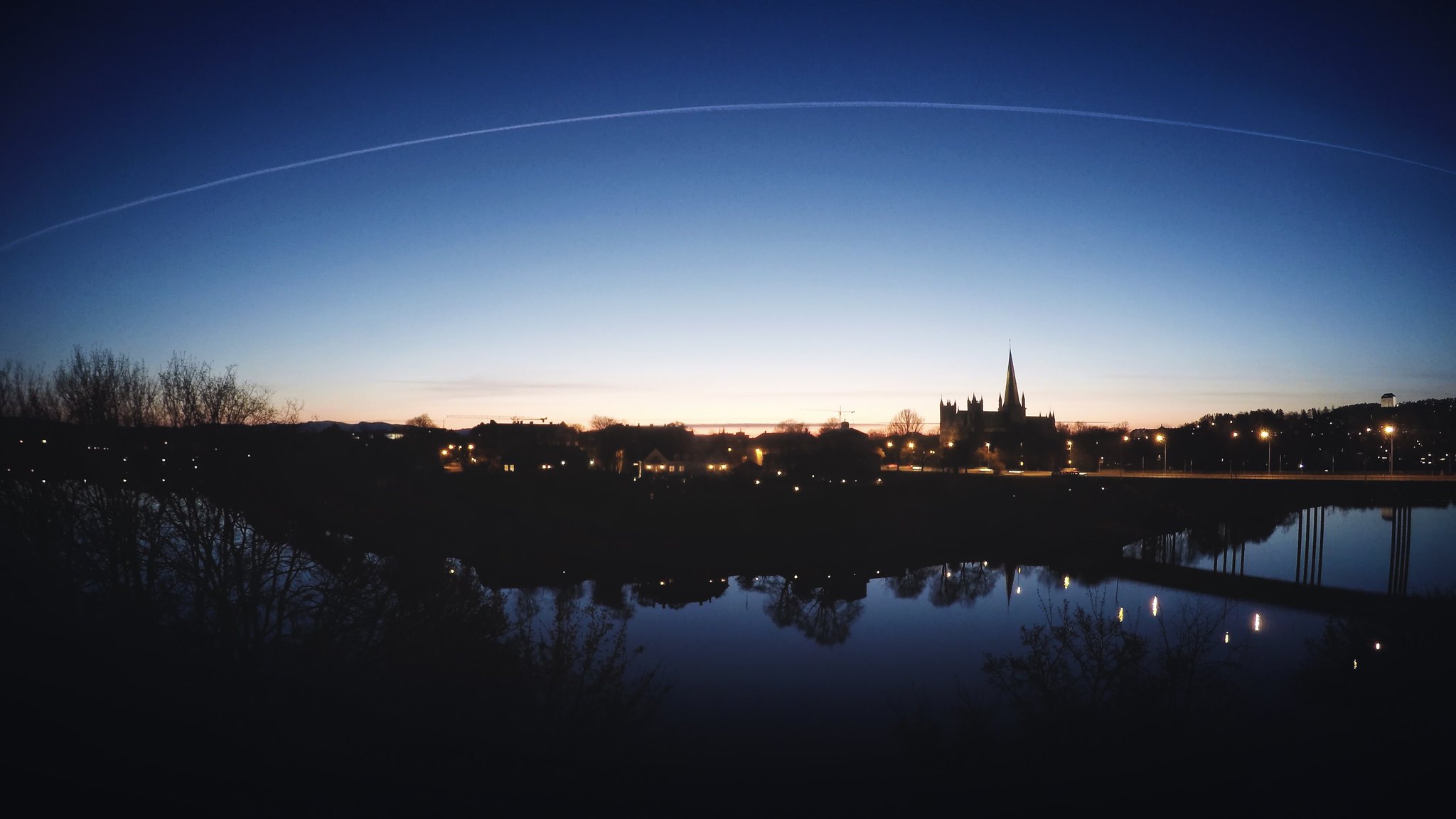 Tid igjen
Pause
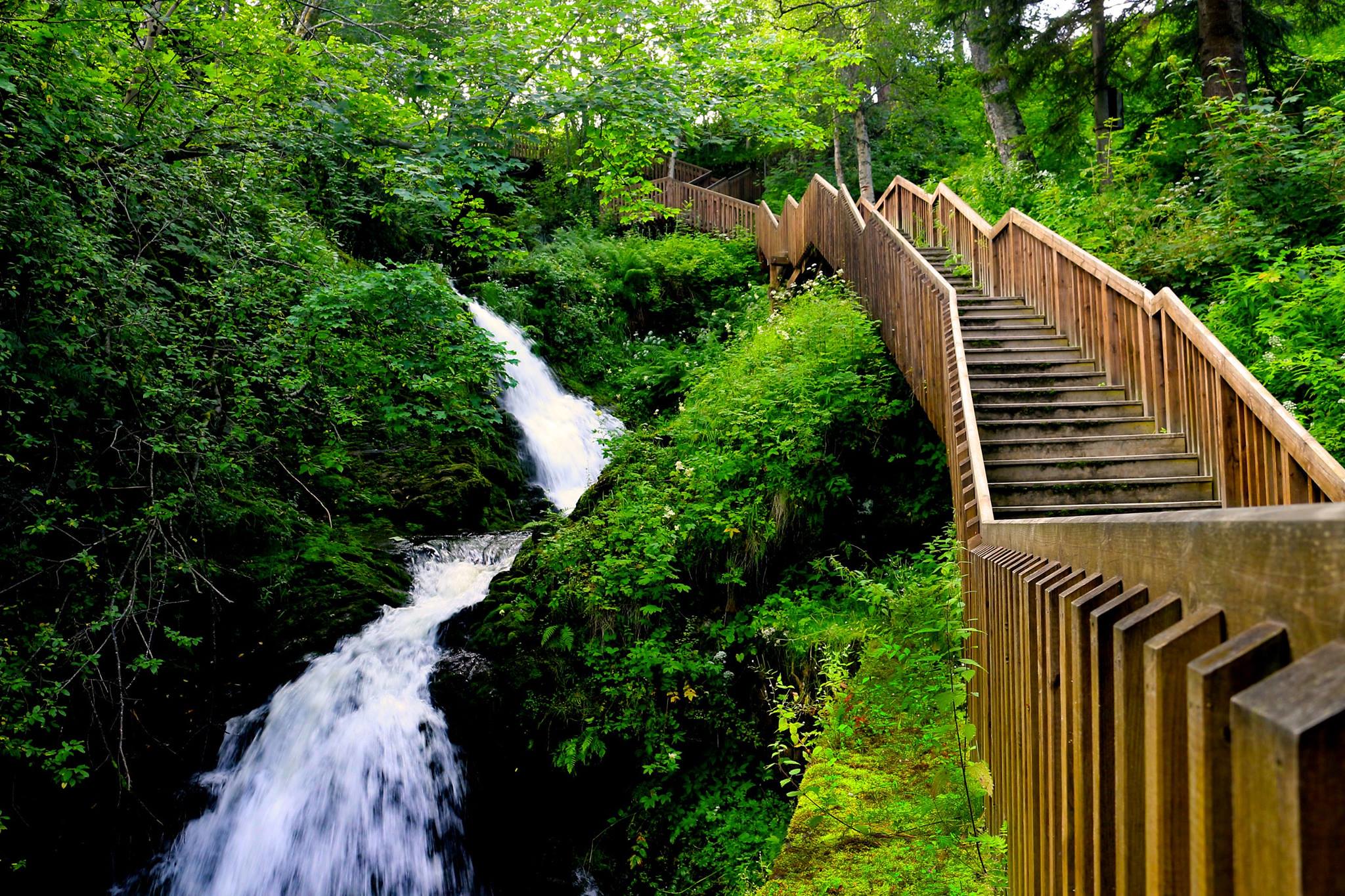 Agenda
Spørsmål og svar på Mentimeter
Vi skal bruke Mentimeter (menti.com)
Legg inn de spørsmålene du har tenkt på før og under pausen (og alle som du har lagt inn underveis er med) på menti.com med koden 96 73 20 0
Stem opp de spørsmålene du vil ha svar på (vi jobber oss gjennom så mange vi klarer)
Alle spørsmål svares ut under møtet eller på landingssiden etterpå (s.ntnu.no/bott-ol)
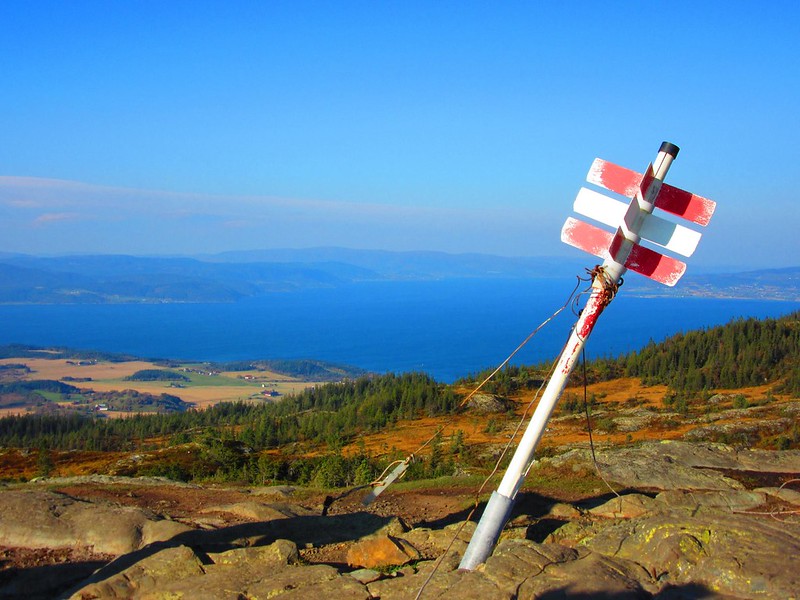 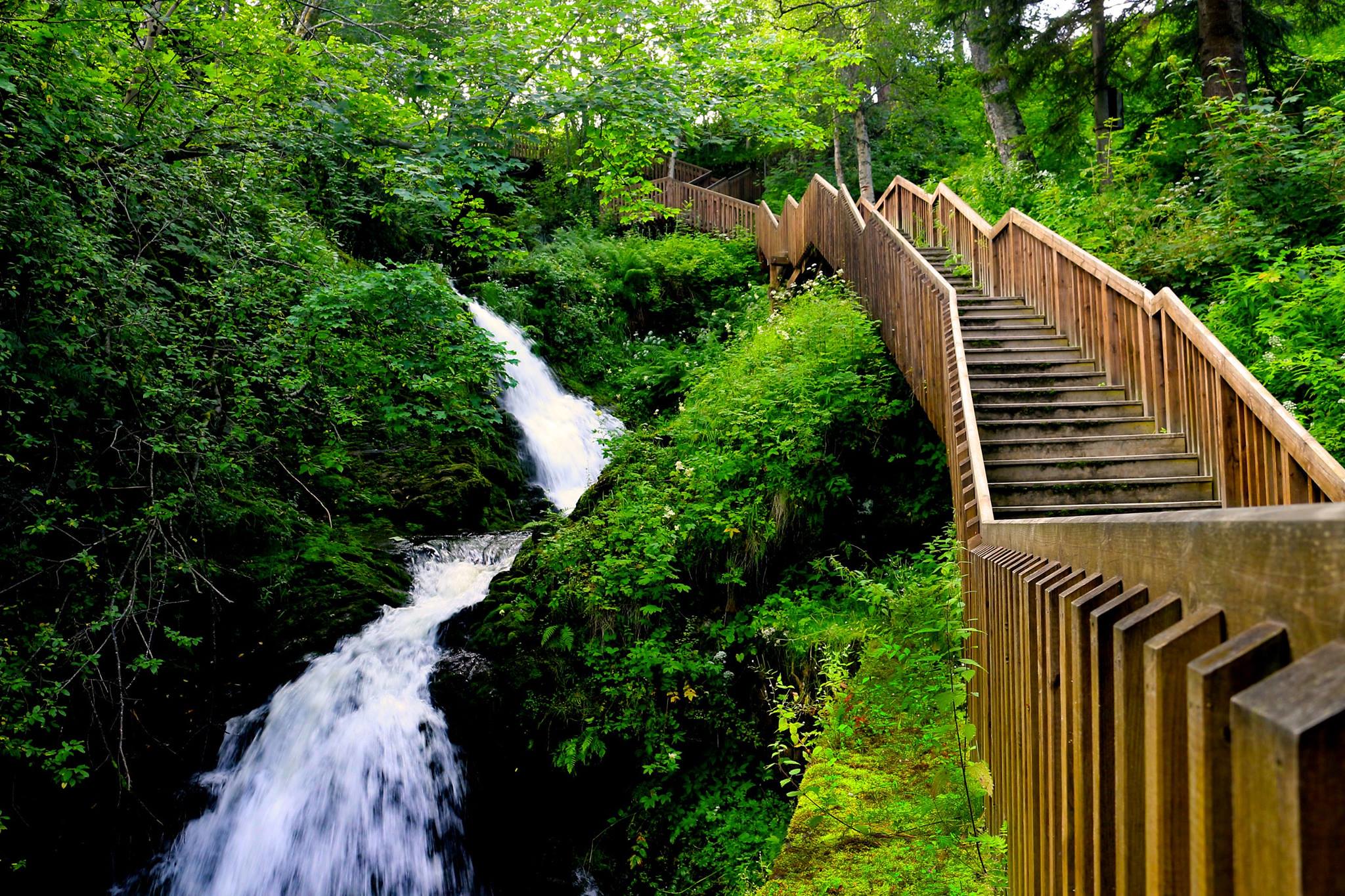 Agenda
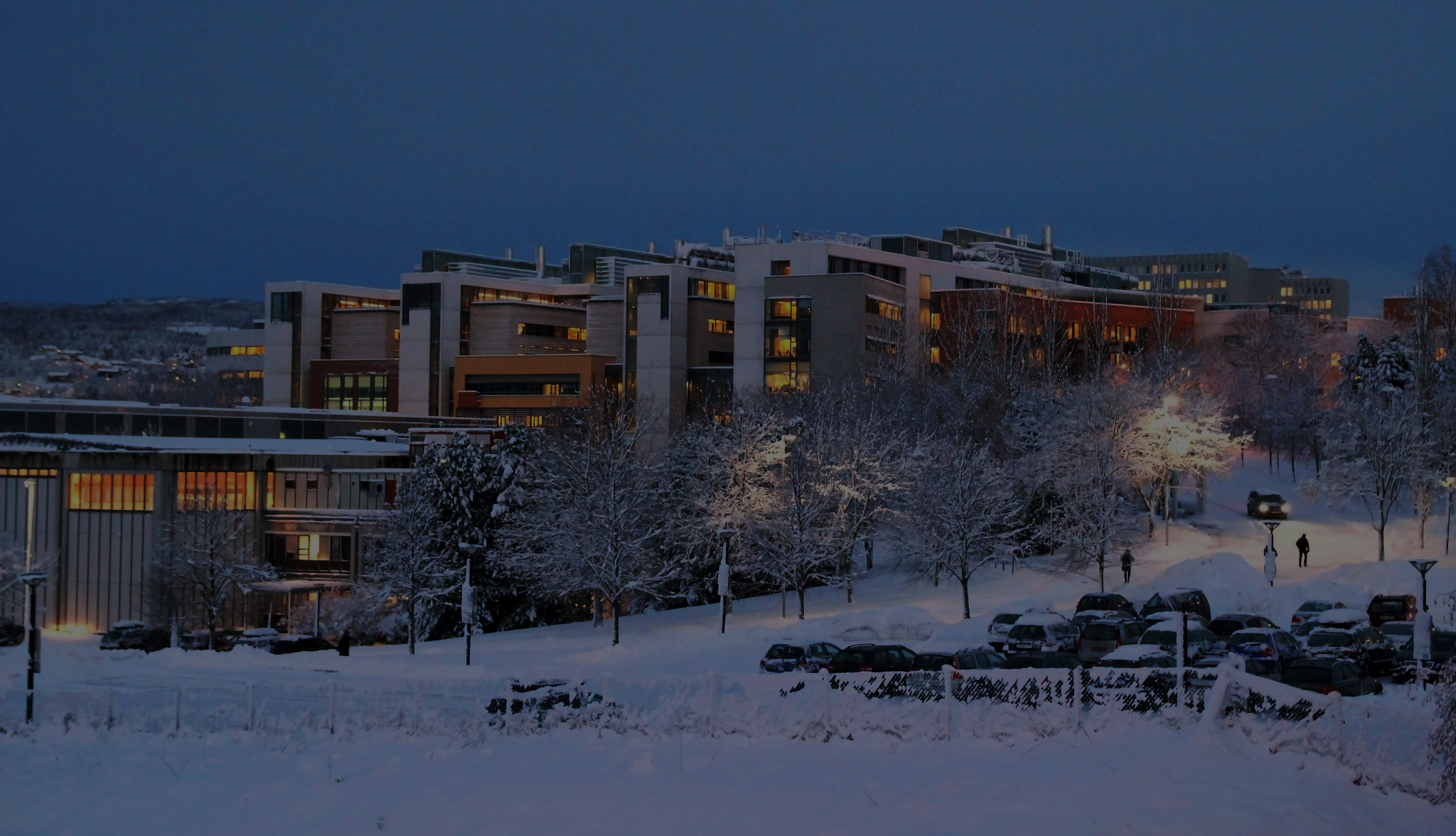 Hva vil dette kreve av oss?Gå inn på menti.com og bruk koden 96 73 20 0
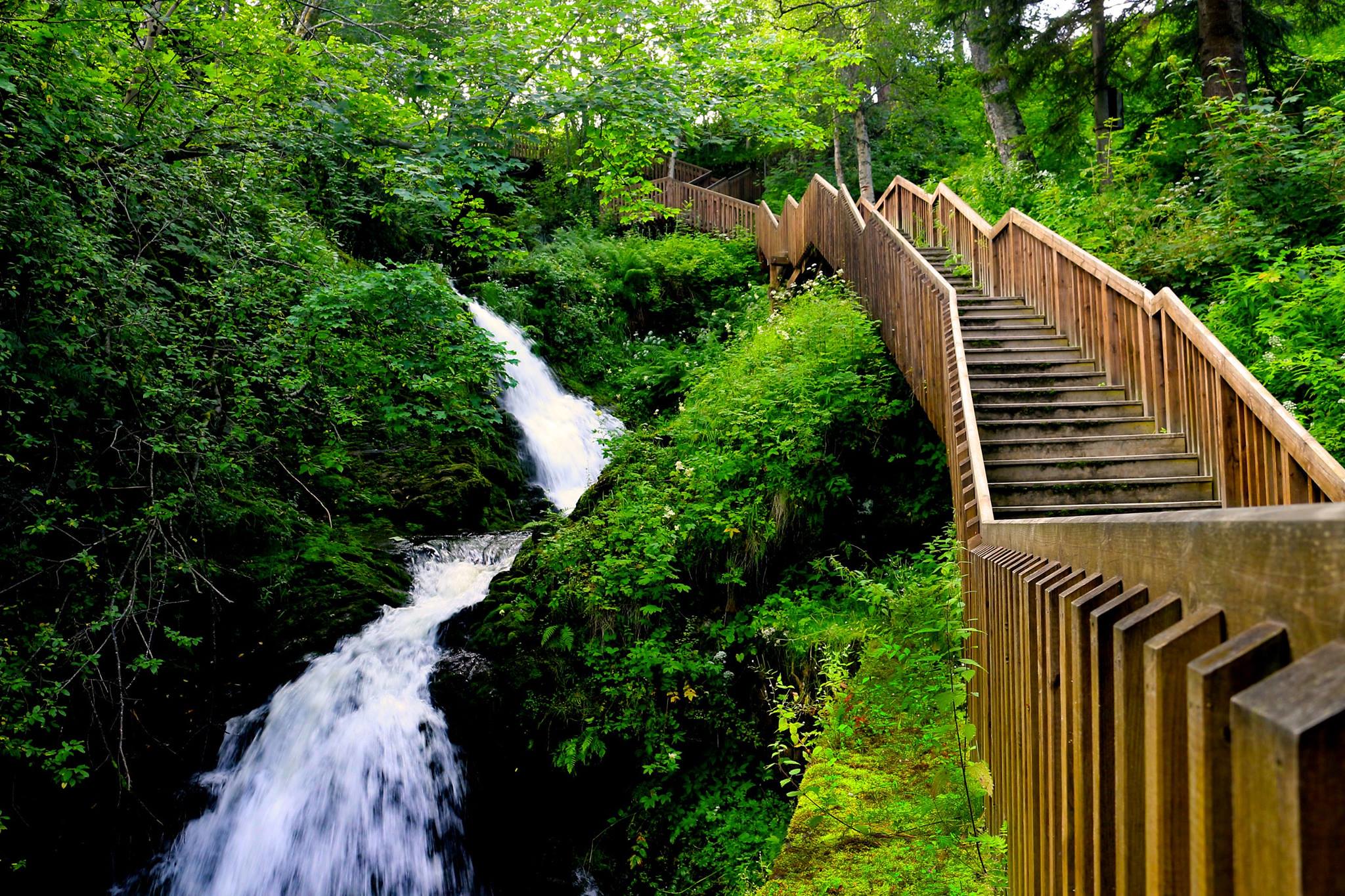 Agenda
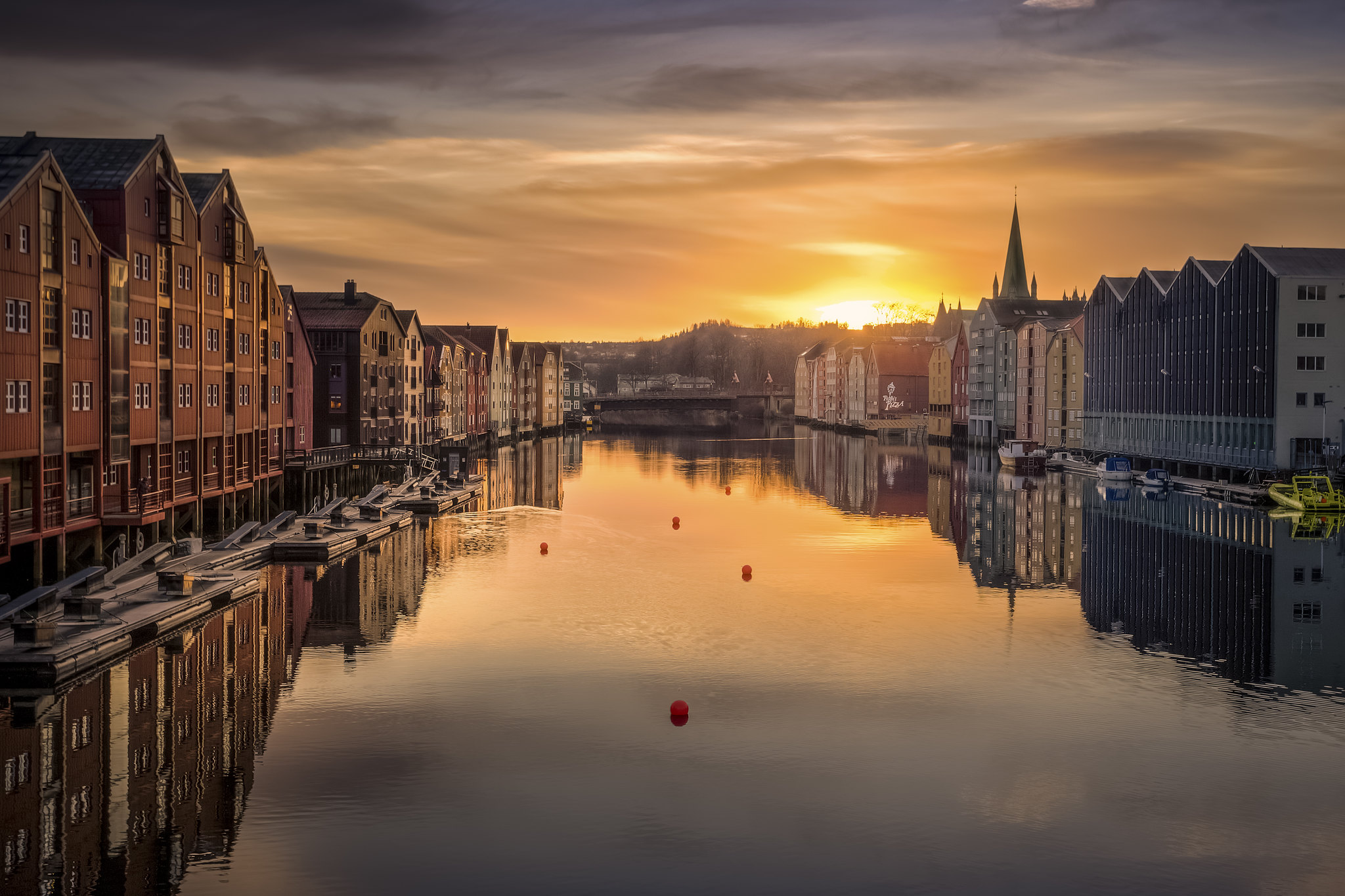 Avrunding
Hva skjer nå?
Hvordan vil vi holde dere oppdatert?
Hva blir viktig videre?
Lurer du på noe?
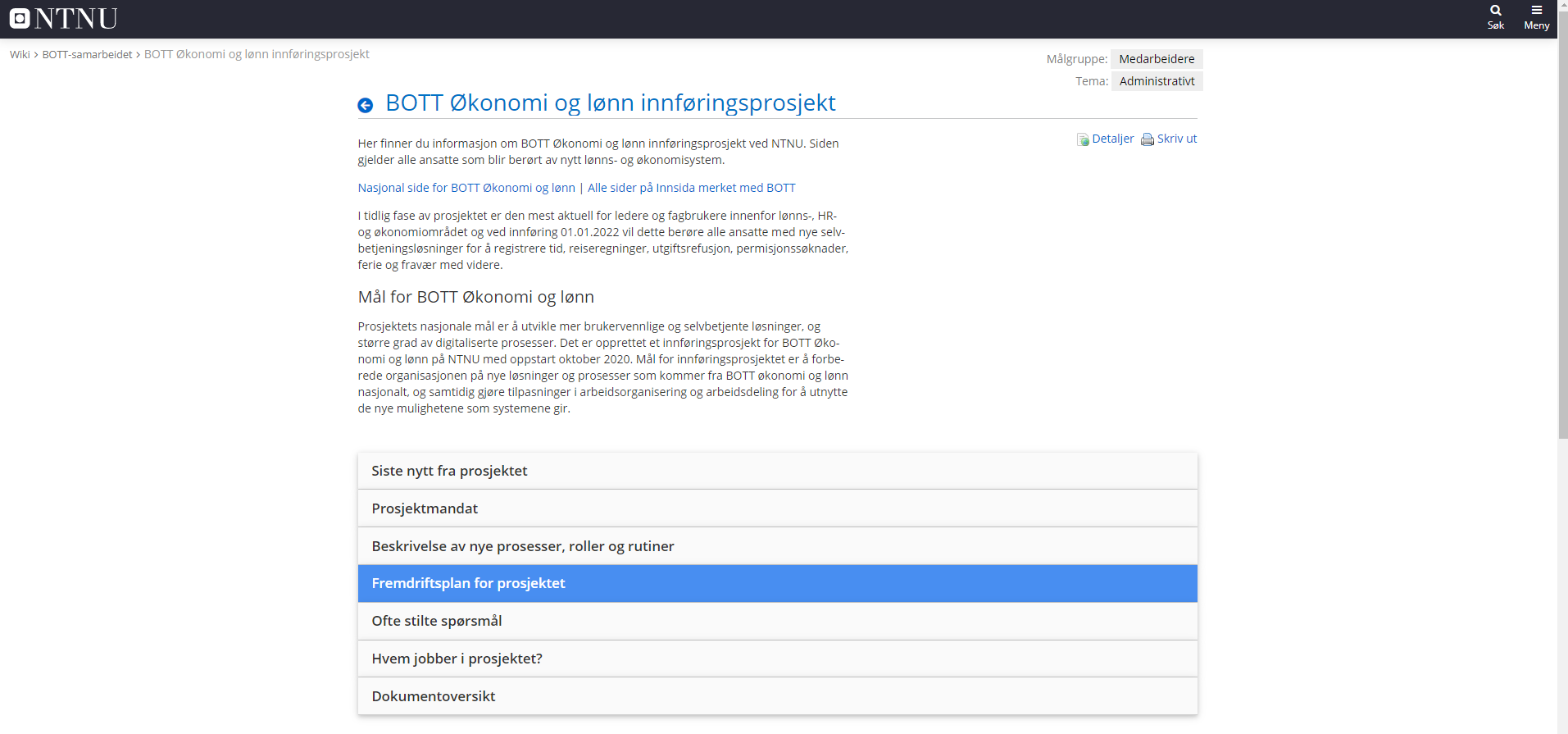 s.ntnu.no/bott-ol 
Her har vi samlet informasjon, linker og kontaktinformasjon fra prosjektet
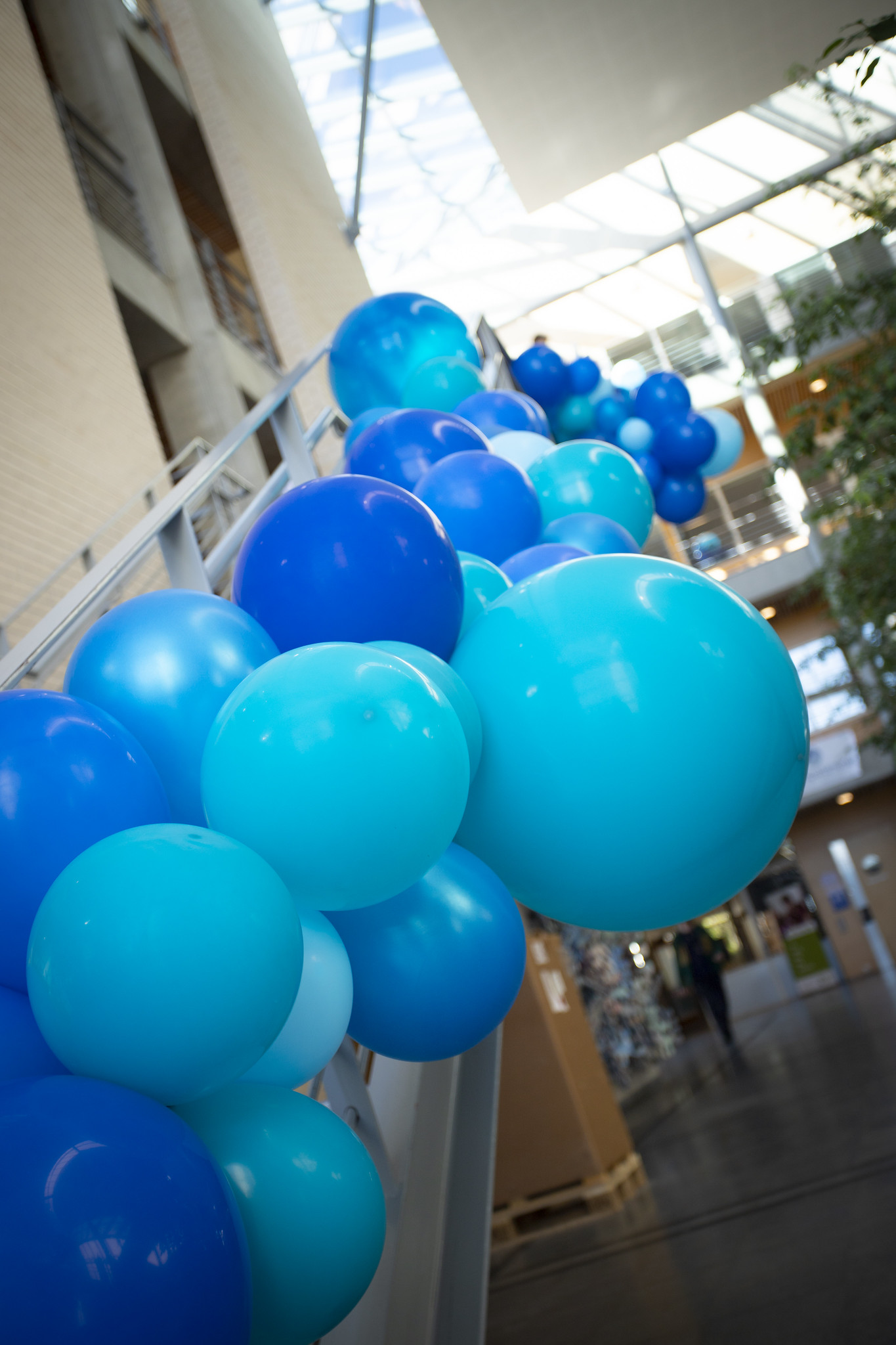 Takk for i dag!